VisTACO: Visualizing Tabletop Collaboration
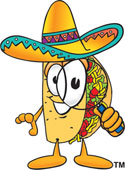 anthony tang, georgiatech
michel pahud, microsoft research
sheelagh carpendale, university of calgary
bill buxton, microsoft research
challenge
want: data-driven insight
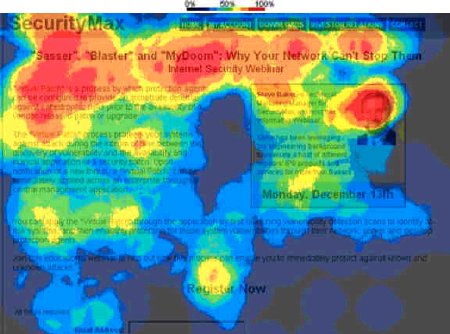 challenge
is our tabletop system good?
“collaboration” metrics

working together?  working independently?

how is space being used?

how does interaction change over time?
challenge
tabletop collaboration is complex
overview
an analytic framework for tabletop collaboration

vistaco: the first iteration

partial demo

example: distributed tabletop collaboration
toward an analytic tabletop collaboration framework…
what are important factors to study and consider?
analytic tabletop collaboration framework
spatial aspects of work
» where are people working?

» who works in this space?
analytic tabletop collaboration framework
entities
» what is happening to the objects on the table?
analytic tabletop collaboration framework
entities
» what is happening to the objects on the table?

» what are people doing?
analytic tabletop collaboration framework
entities
» what is happening to the objects on the table?

» what are people doing?

» what is this person doing?
analytic tabletop collaboration framework
temporal
» how does collaboration change over time?
analytic tabletop collaboration framework
summary
spatial
global vs. local
subject
group vs. individual vs. objects
temporal
aggregate vs. specific
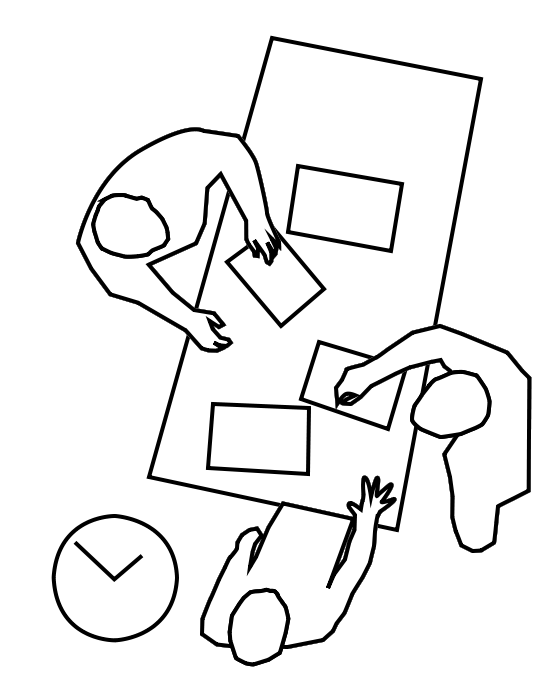 analytic tabletop collaboration framework
summary
spatial
 
subject
………………………………………..
temporal
analytic tabletop collaboration framework
summary
spatial
subject
temporal
analysis as we know it
spatial
subject
temporal
tedious work
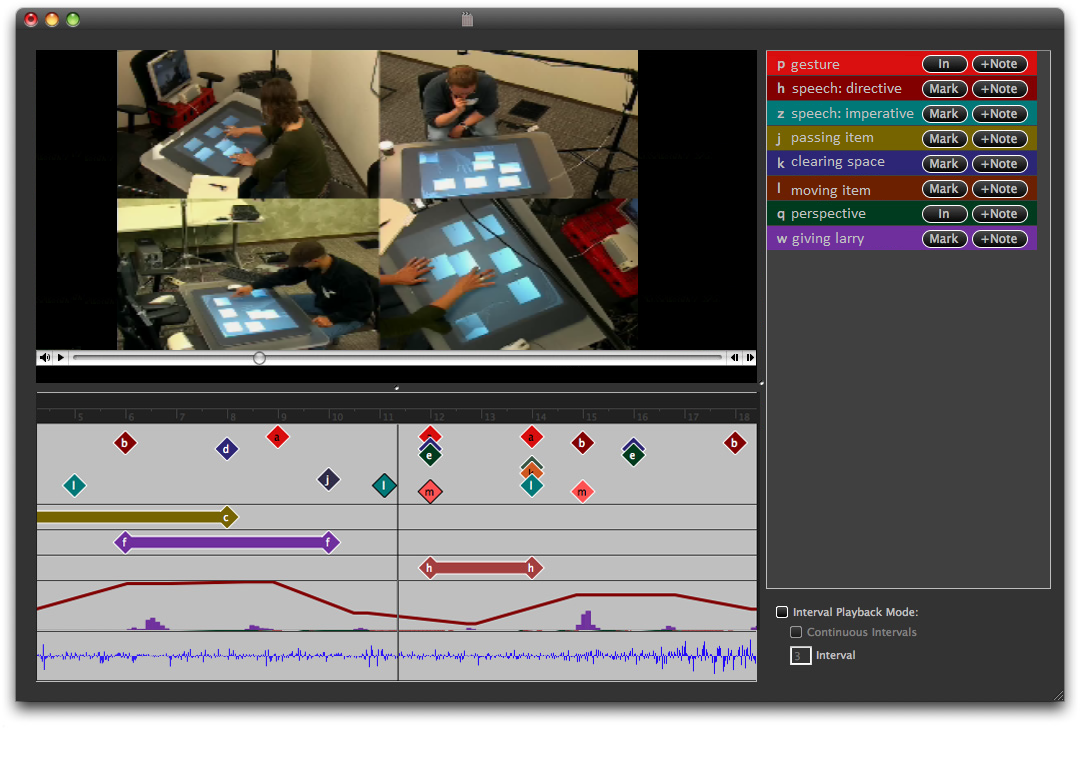 video data
[Speaker Notes: [picture or video of video coding]
[or an eventlog of an annotation approach]

Something happening quickly]
analysis as we know it
spatial
subject
temporal
tedious work
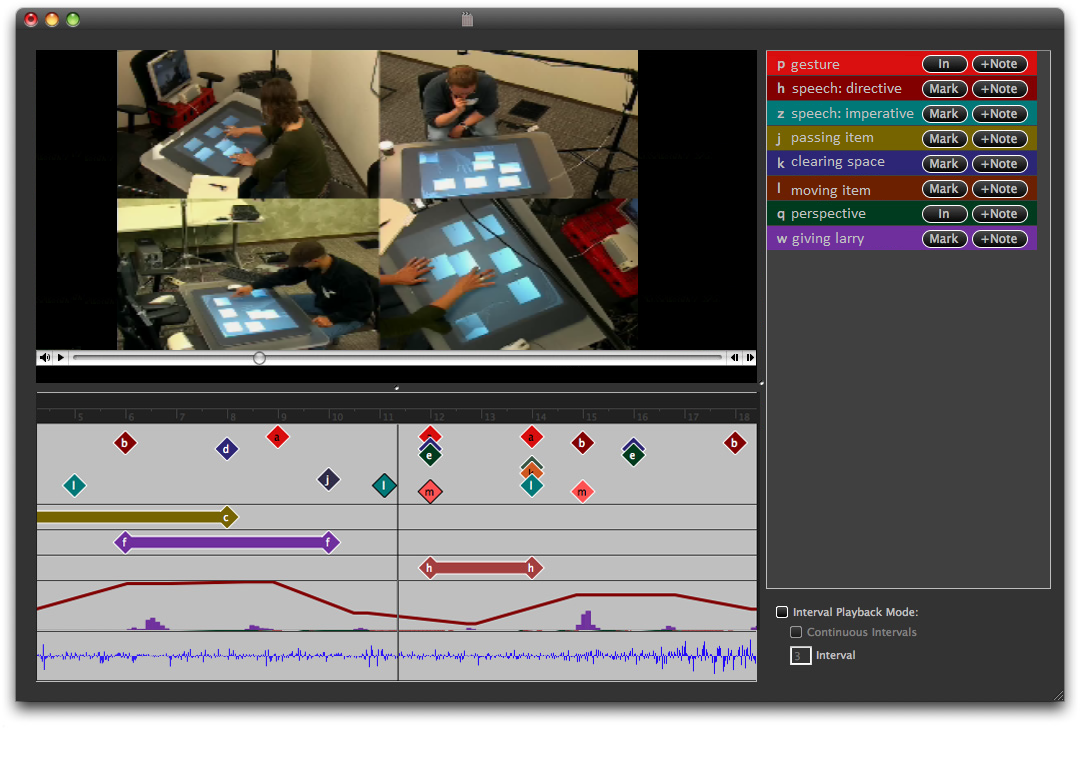 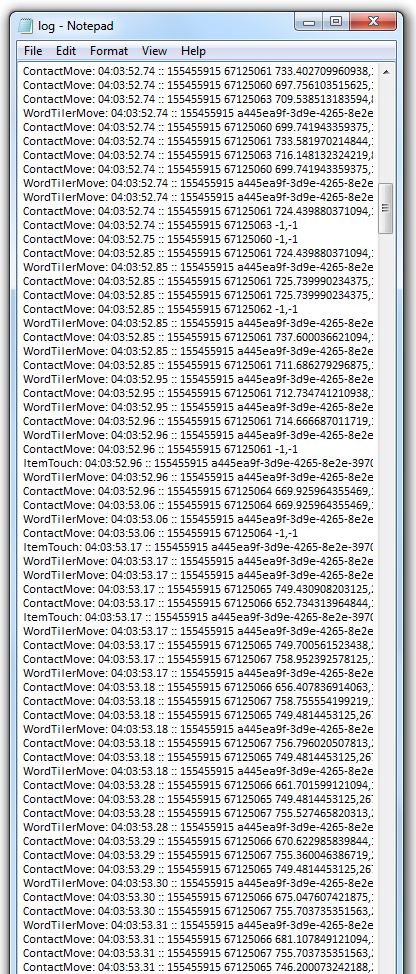 video data
log data
[Speaker Notes: [picture or video of video coding]
[or an eventlog of an annotation approach]

Something happening quickly]
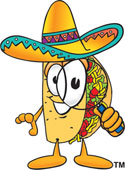 VisTACO
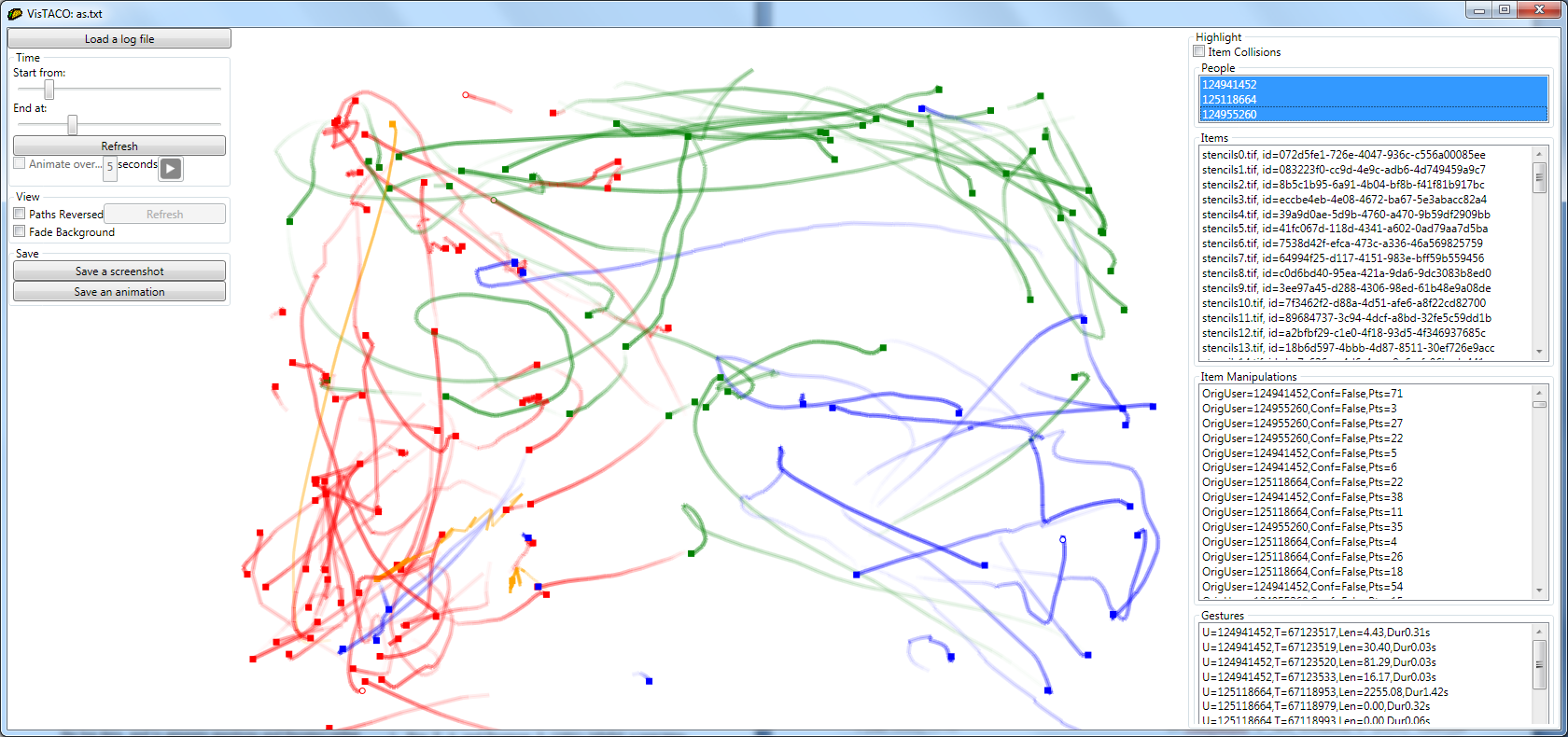 [Speaker Notes: VisTACO is a system that we designed to aid in this quick hypothesis generation/testing cycle
It supplements an analysis process by allowing us to quikly generate hypotheses and test them out

Allow me to describe this interface really quickly, and then we’ll move to a series of examples that allows us to demonstrate how the system worked to help us]
VisTACO
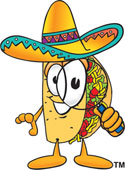 feature tour
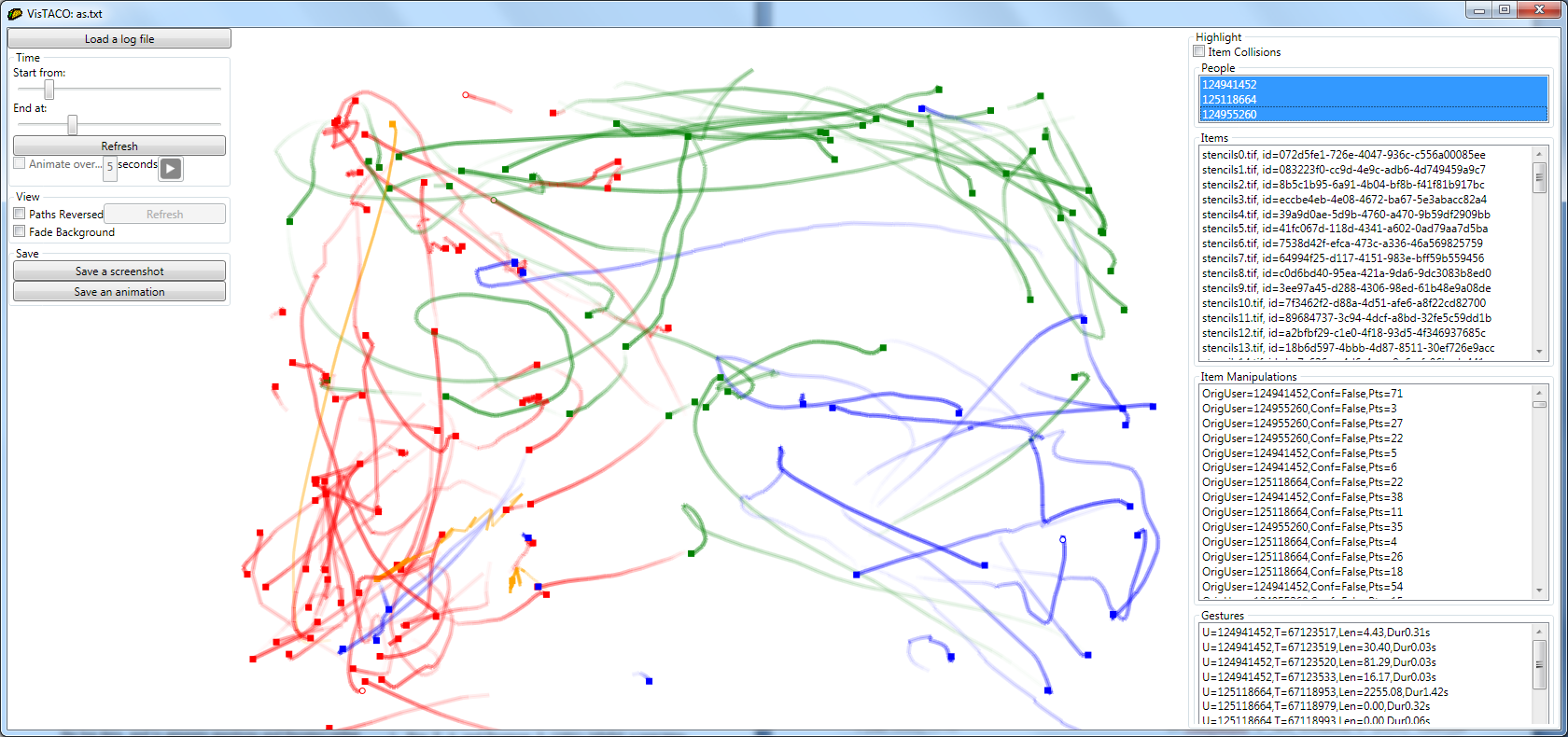 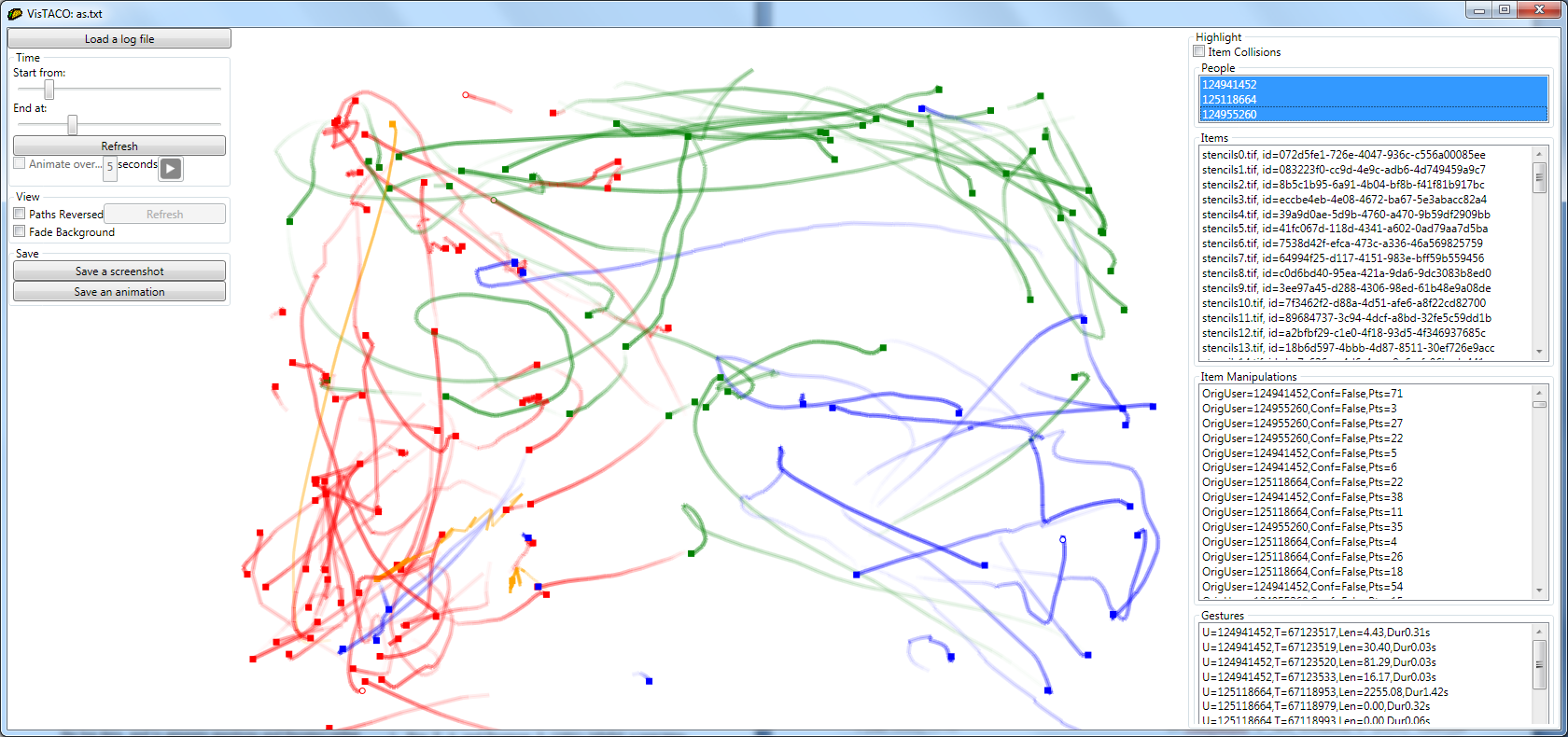 main visualization pane
[Speaker Notes: VisTACO is a system that we designed to aid in this quick hypothesis generation/testing cycle
It supplements an analysis process by allowing us to quikly generate hypotheses and test them out

Allow me to describe this interface really quickly, and then we’ll move to a series of examples that allows us to demonstrate how the system worked to help us]
VisTACO
spatial
subject
temporal
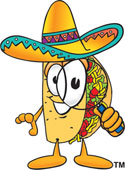 feature tour
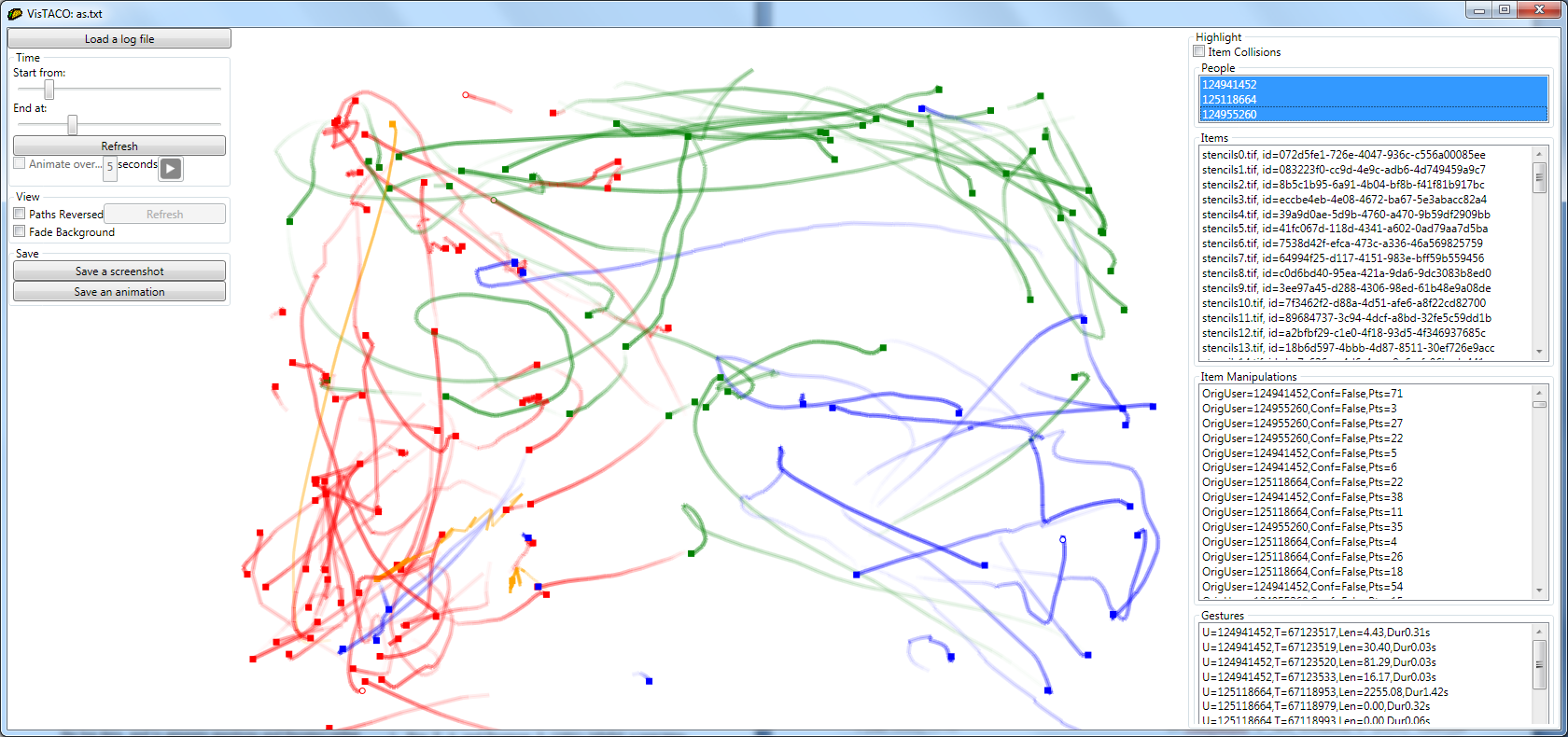 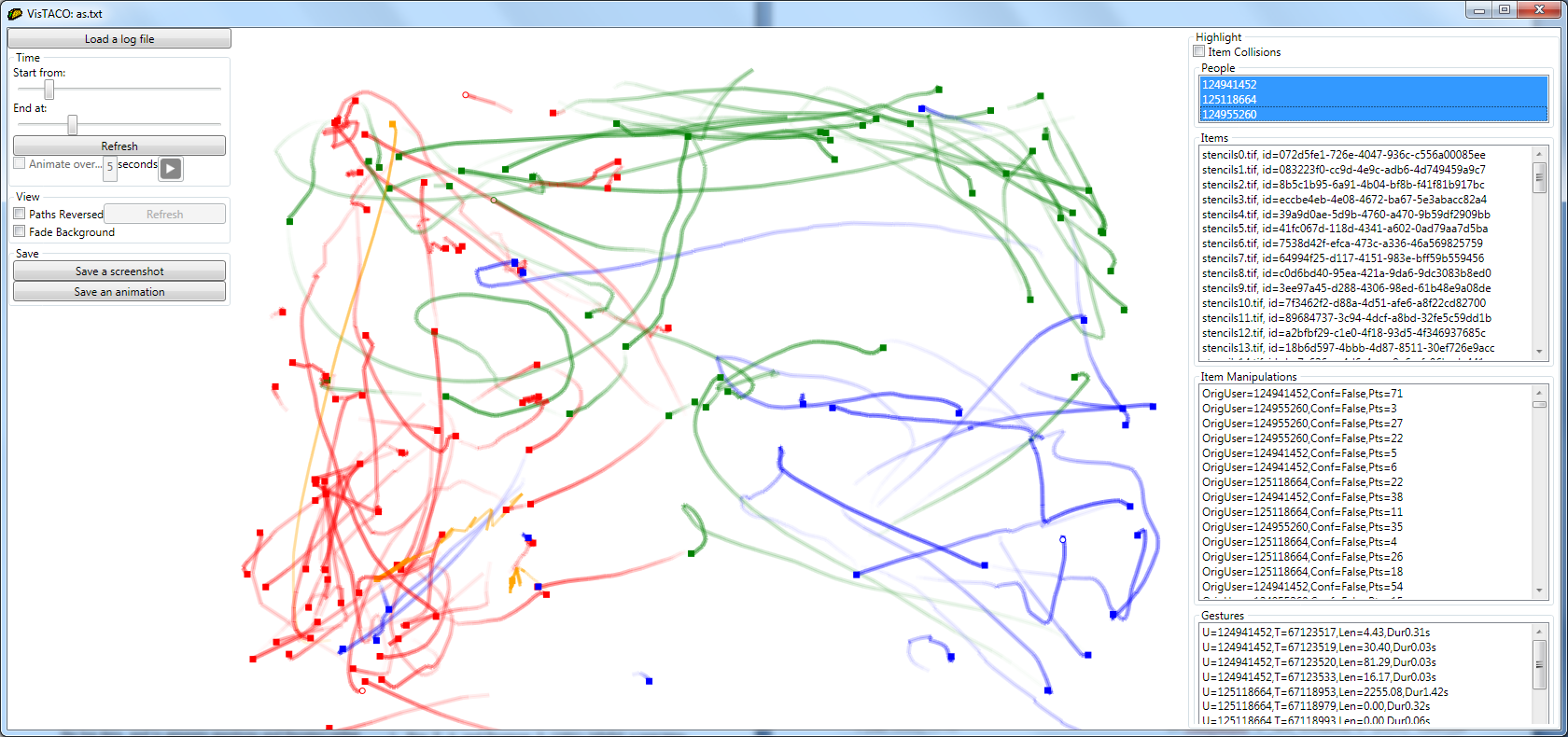 main visualization pane
[Speaker Notes: VisTACO is a system that we designed to aid in this quick hypothesis generation/testing cycle
It supplements an analysis process by allowing us to quikly generate hypotheses and test them out

Allow me to describe this interface really quickly, and then we’ll move to a series of examples that allows us to demonstrate how the system worked to help us]
VisTACO
spatial
subject
temporal
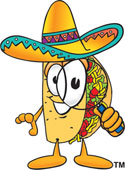 feature tour
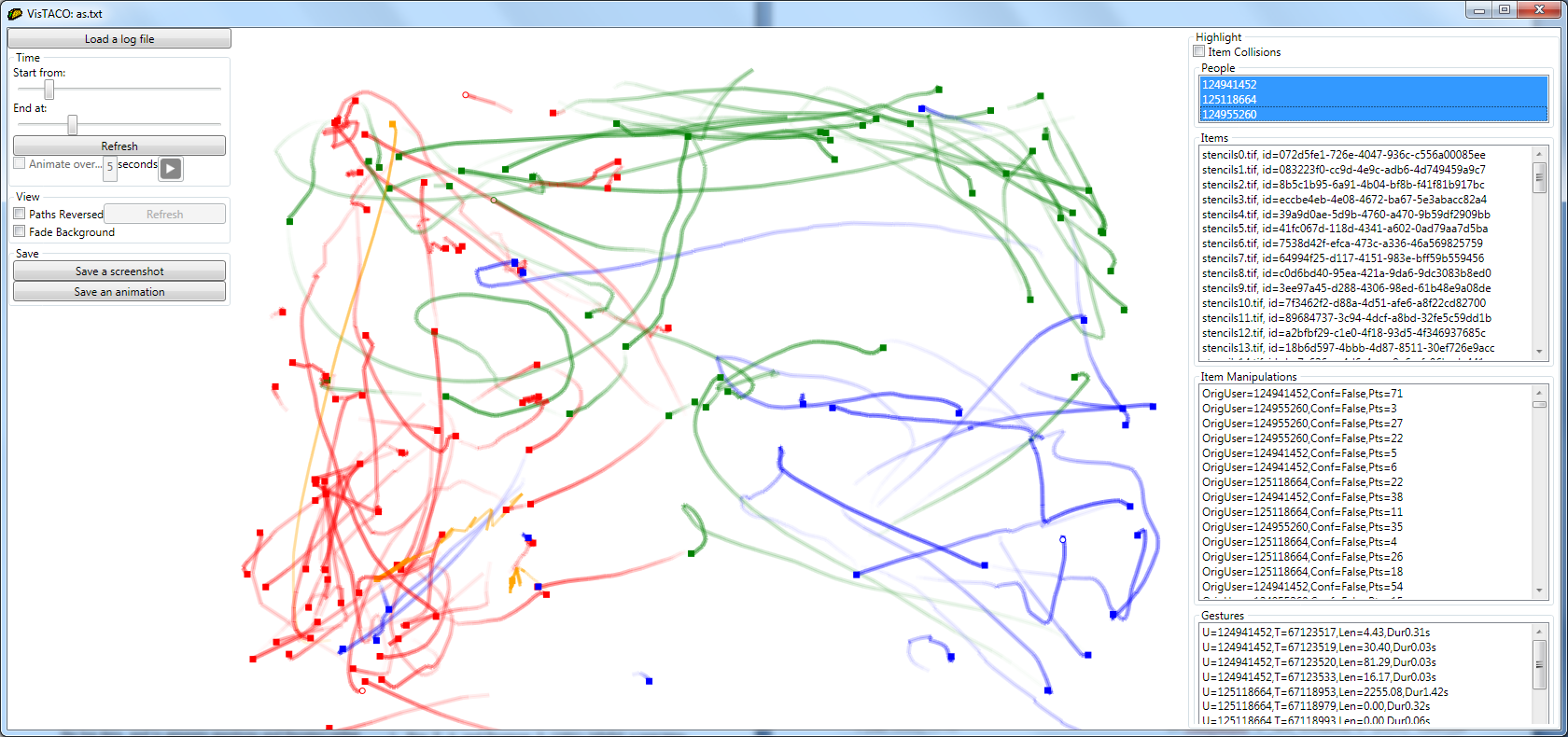 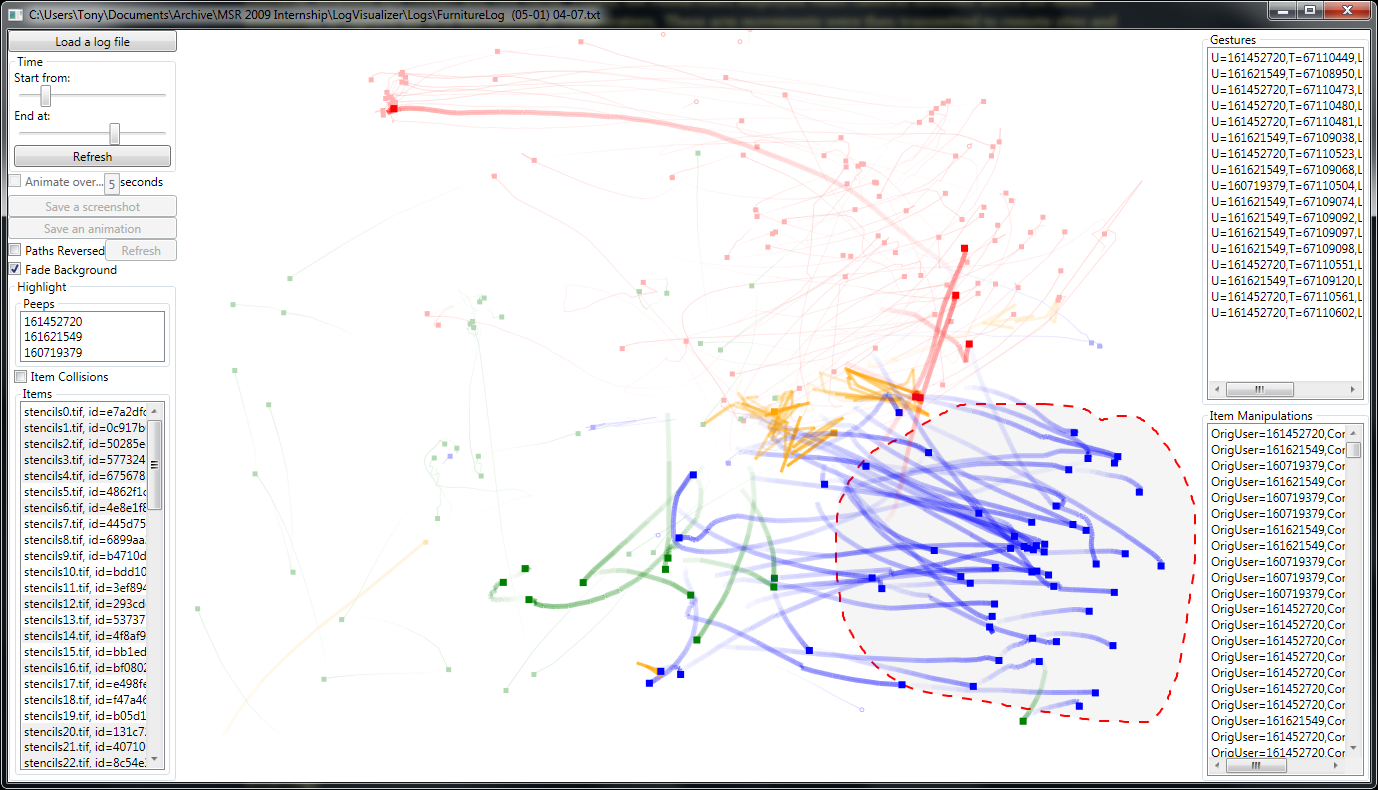 entity selection
» people
» items
» table gestures
spatial selection
[Speaker Notes: VisTACO is a system that we designed to aid in this quick hypothesis generation/testing cycle
It supplements an analysis process by allowing us to quikly generate hypotheses and test them out

Allow me to describe this interface really quickly, and then we’ll move to a series of examples that allows us to demonstrate how the system worked to help us]
VisTACO
spatial
subject
temporal
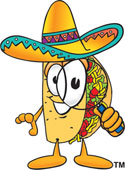 feature tour
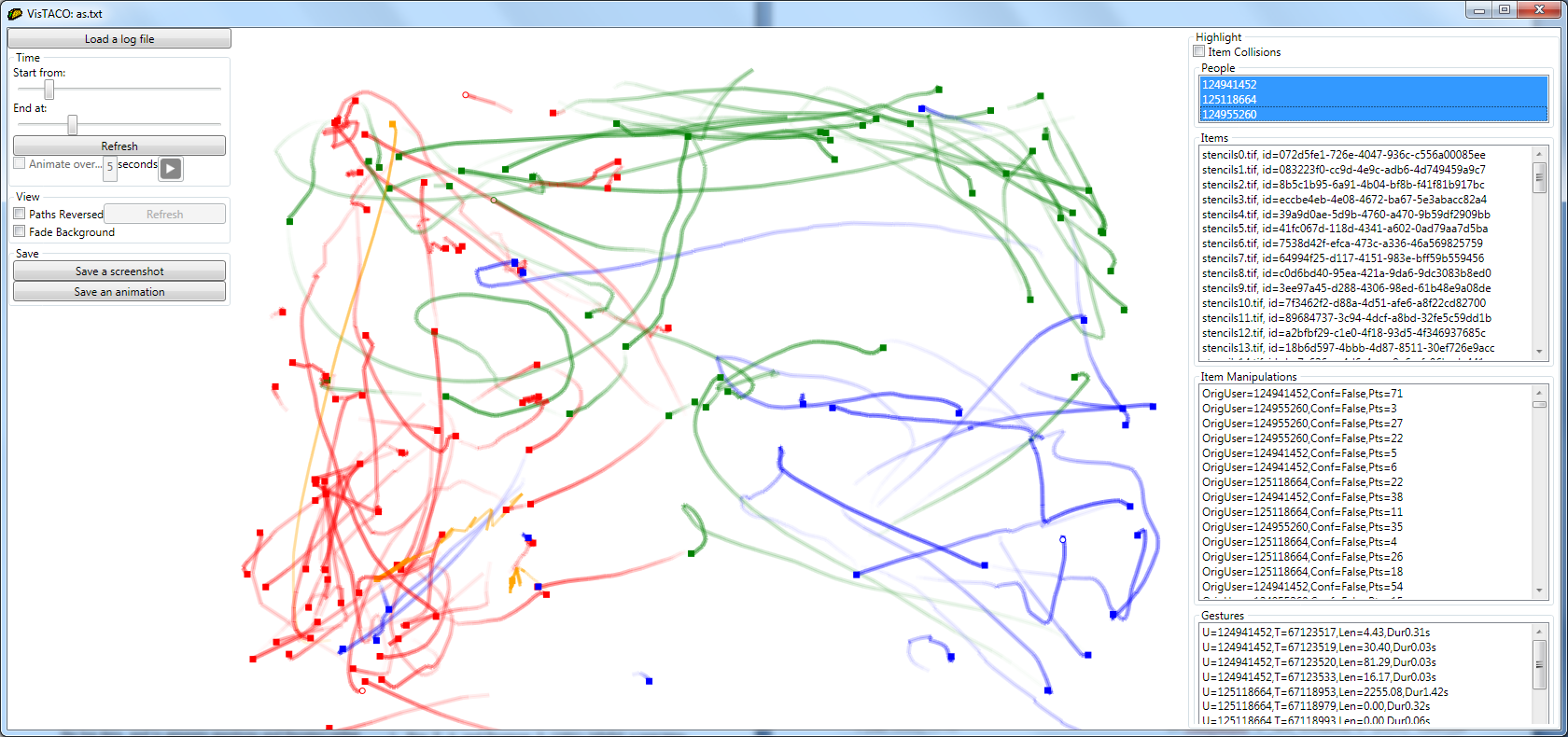 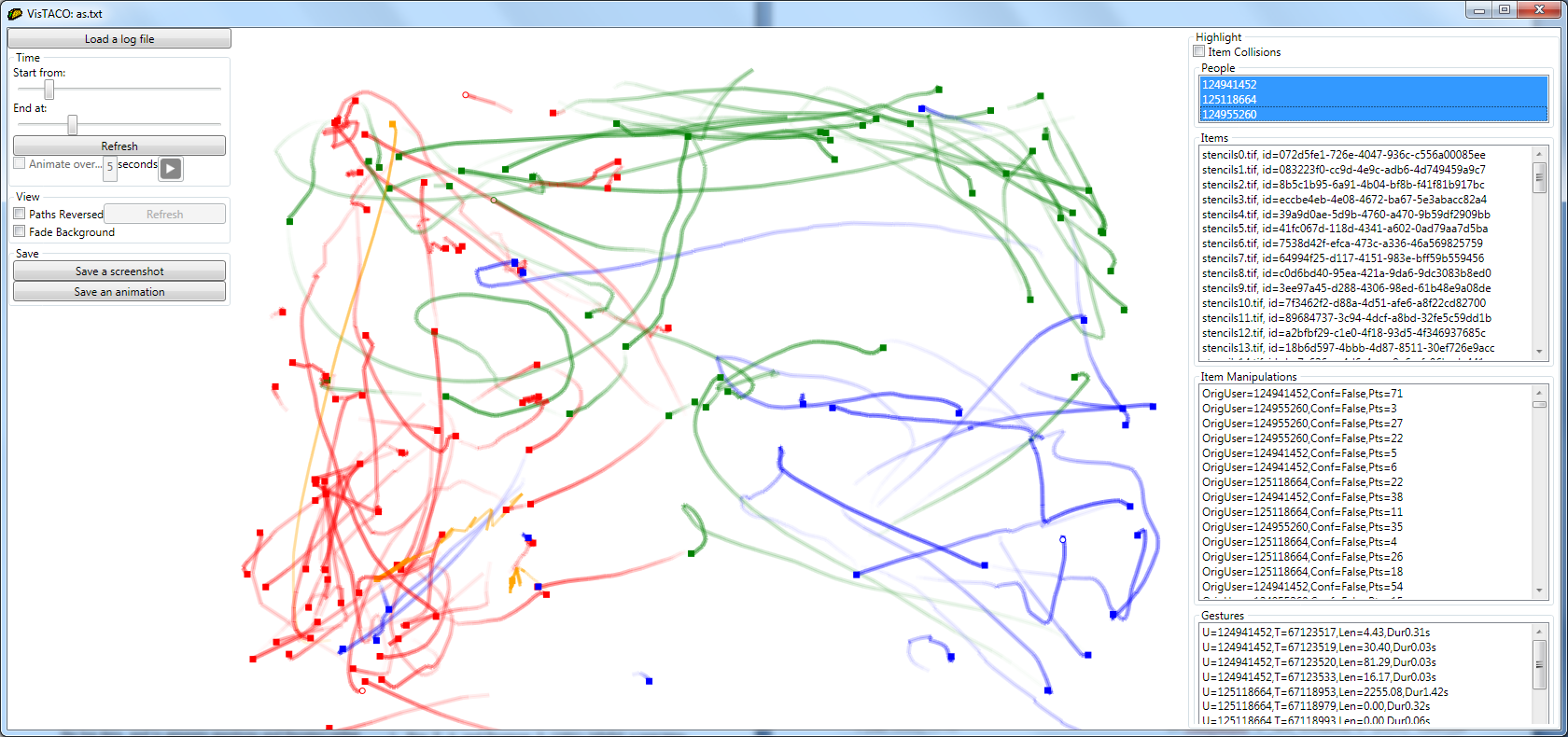 entity selection
» people
» items
» table gestures
[Speaker Notes: VisTACO is a system that we designed to aid in this quick hypothesis generation/testing cycle
It supplements an analysis process by allowing us to quikly generate hypotheses and test them out

Allow me to describe this interface really quickly, and then we’ll move to a series of examples that allows us to demonstrate how the system worked to help us]
VisTACO
spatial
subject
temporal
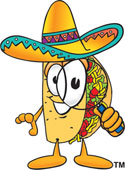 feature tour
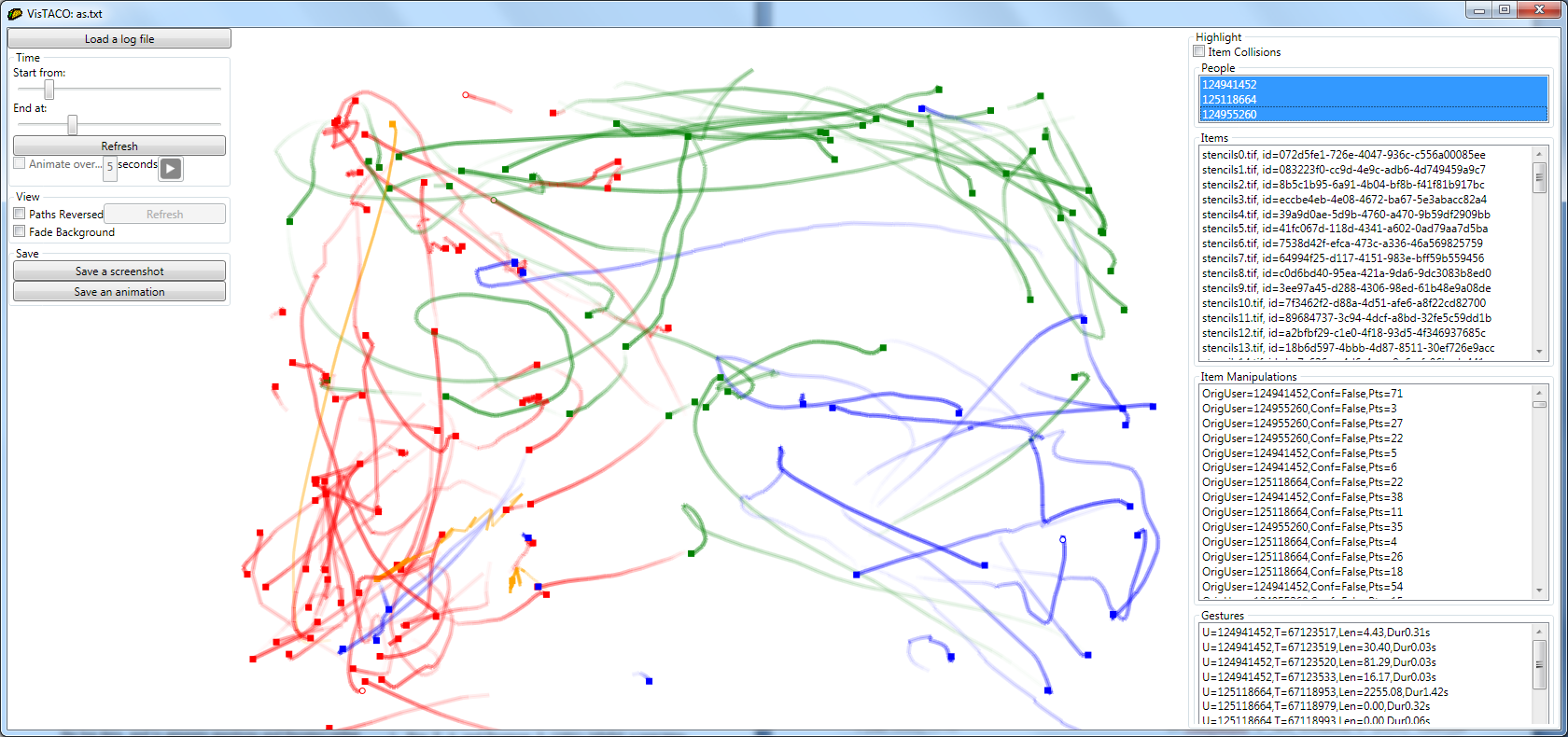 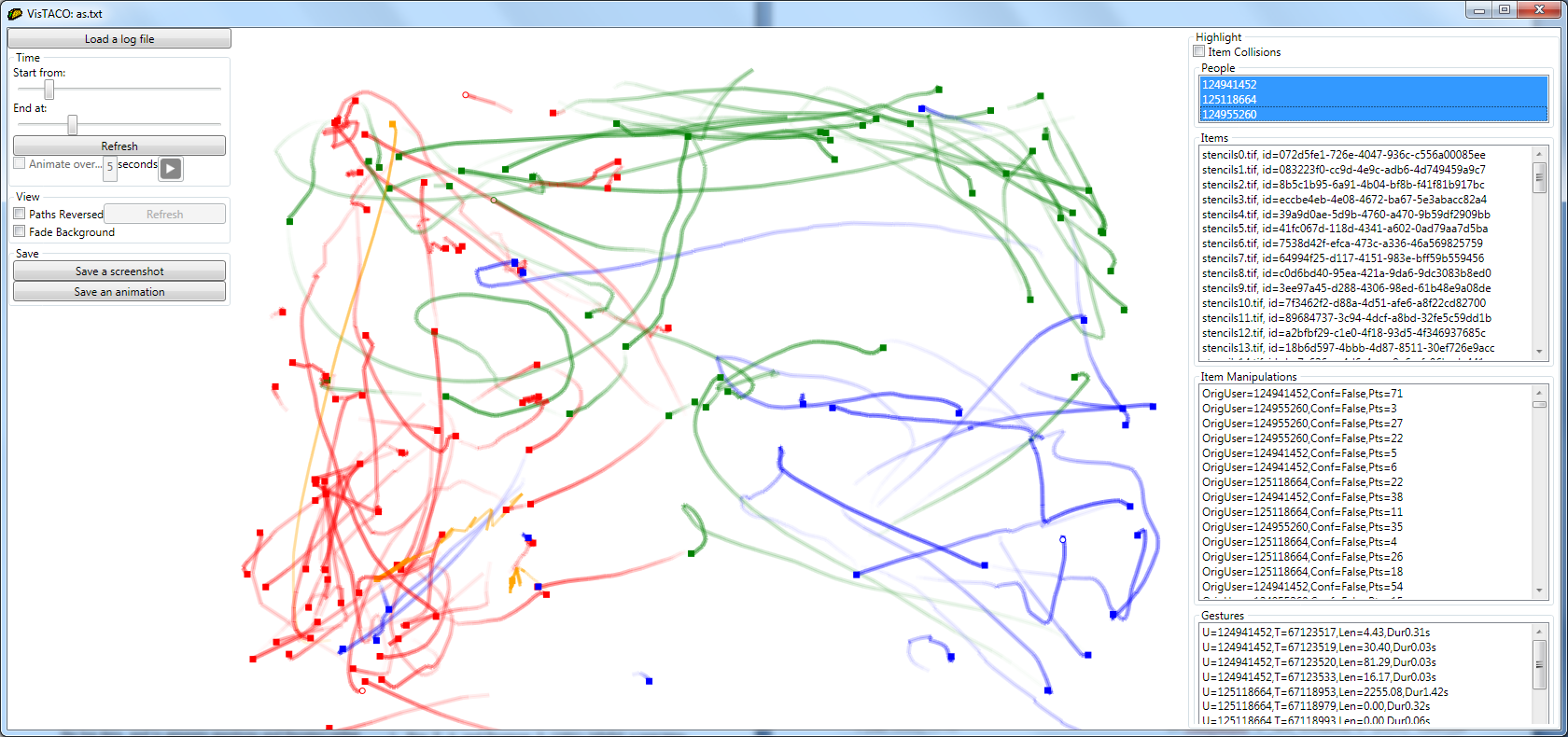 time selection &
playback
[Speaker Notes: VisTACO is a system that we designed to aid in this quick hypothesis generation/testing cycle
It supplements an analysis process by allowing us to quikly generate hypotheses and test them out

Allow me to describe this interface really quickly, and then we’ll move to a series of examples that allows us to demonstrate how the system worked to help us]
VisTACO
spatial
subject
temporal
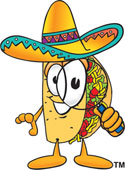 feature tour
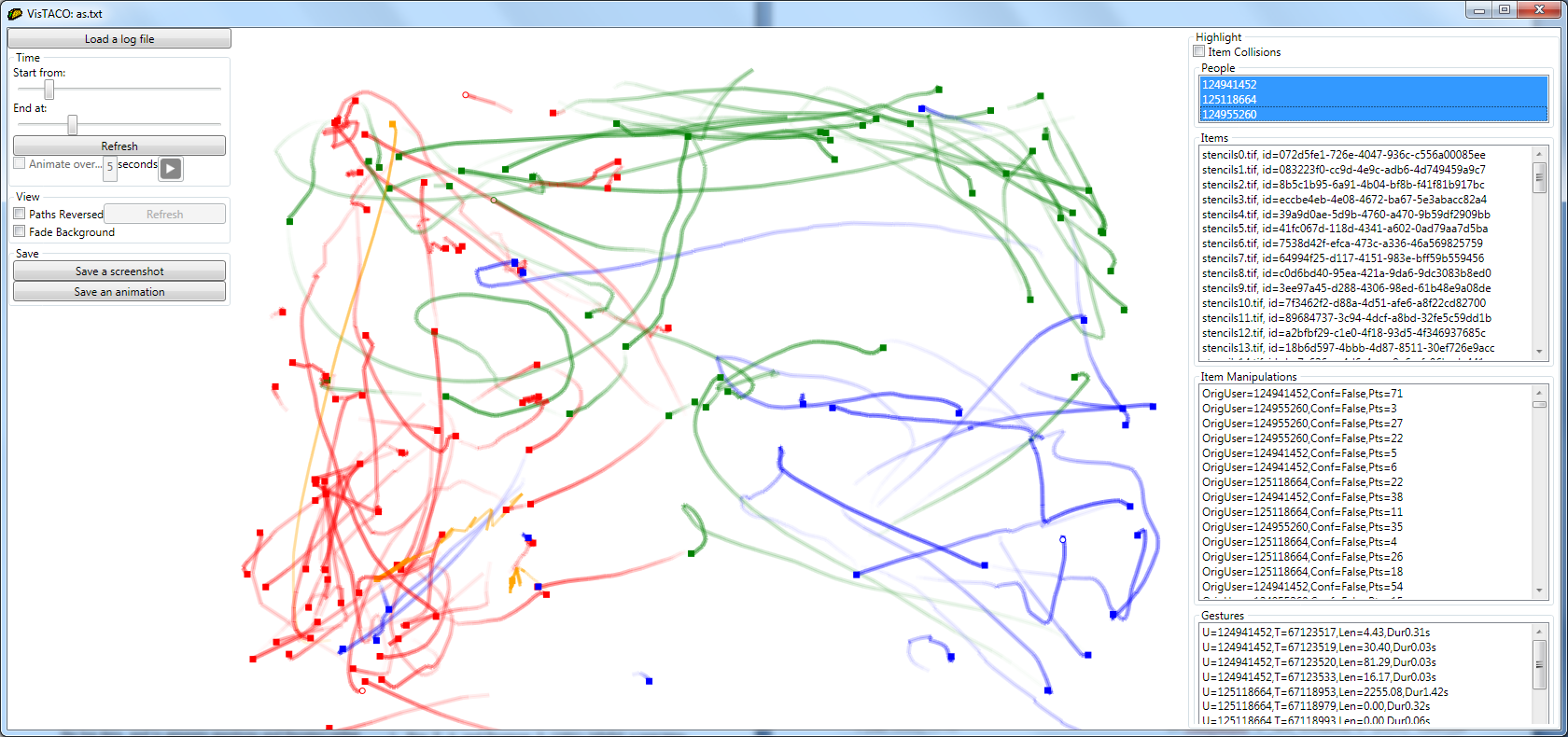 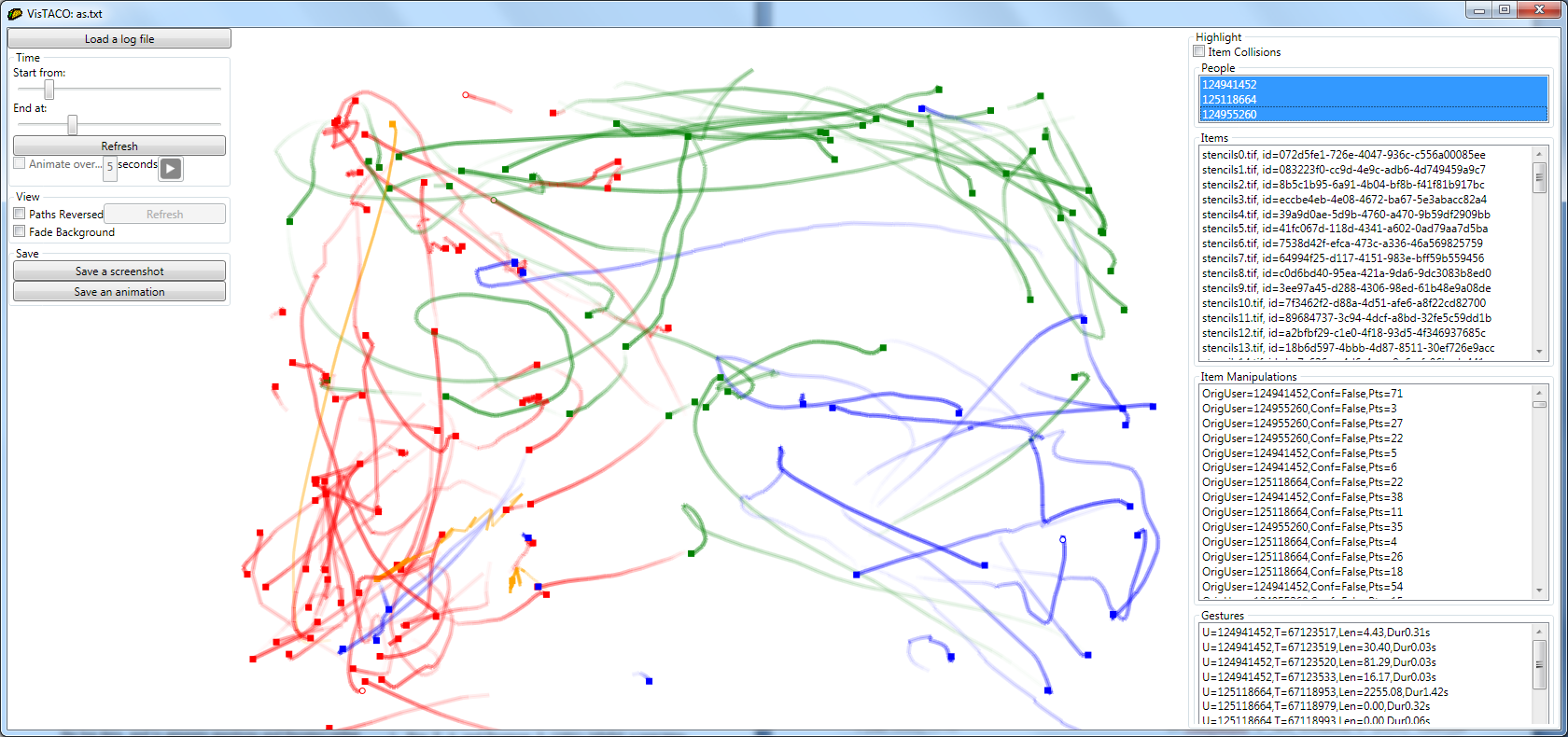 time selection &
playback
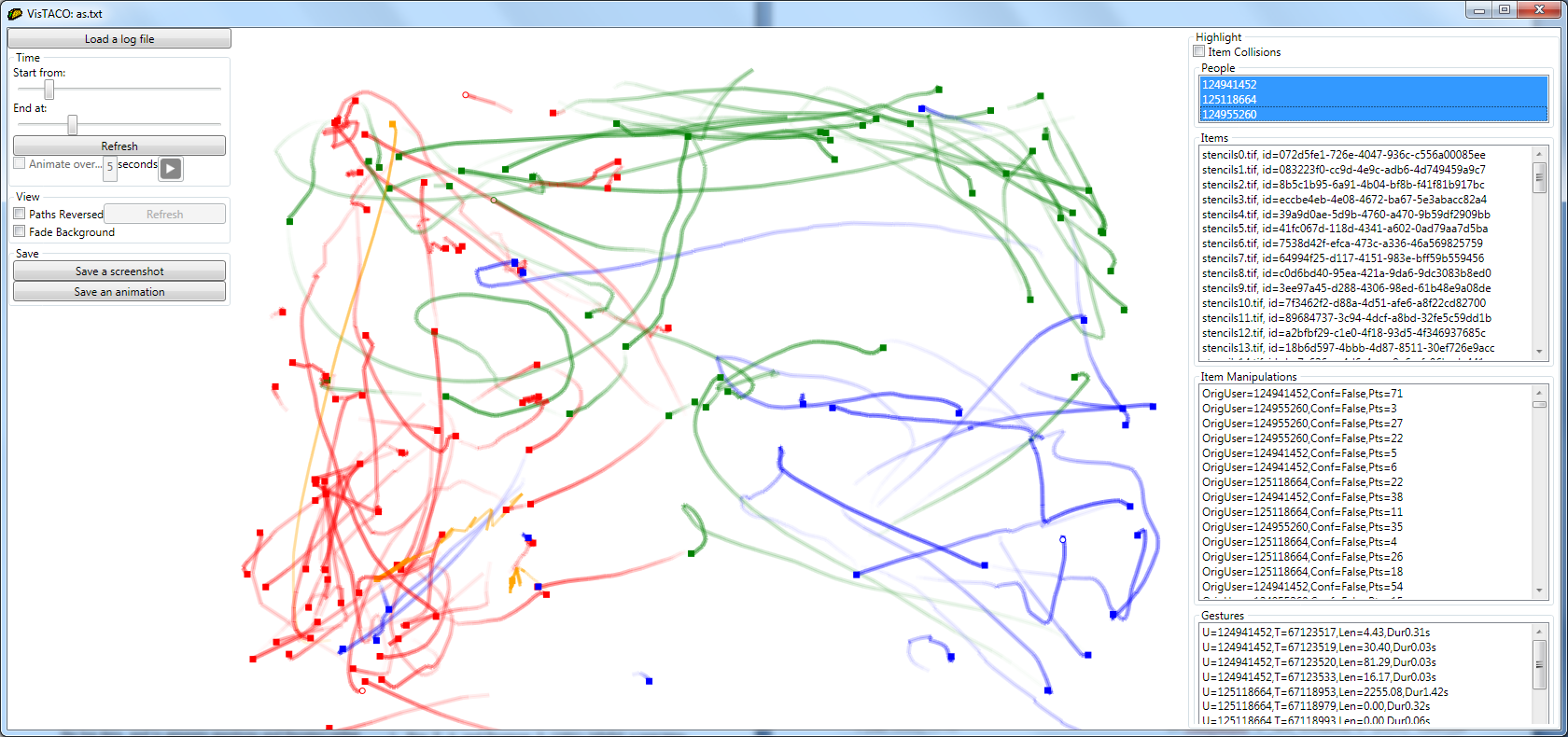 [Speaker Notes: VisTACO is a system that we designed to aid in this quick hypothesis generation/testing cycle
It supplements an analysis process by allowing us to quikly generate hypotheses and test them out

Allow me to describe this interface really quickly, and then we’ll move to a series of examples that allows us to demonstrate how the system worked to help us]
VisTACO
feature summary
see traces of users’ touches
highlight subsets of traces

playback

visualize and compare different conditions
nothing conclusive; but gives you something to look into
spatial
subject
temporal
demo
“the task”
make this...
... with (lots of) these...
demo
cross your fingers…
demo
cross your fingers…
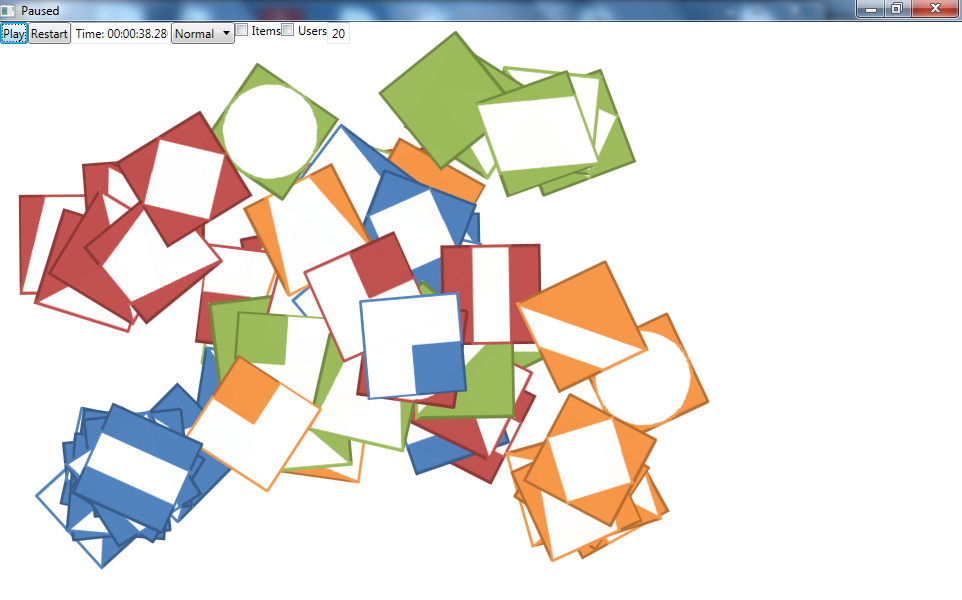 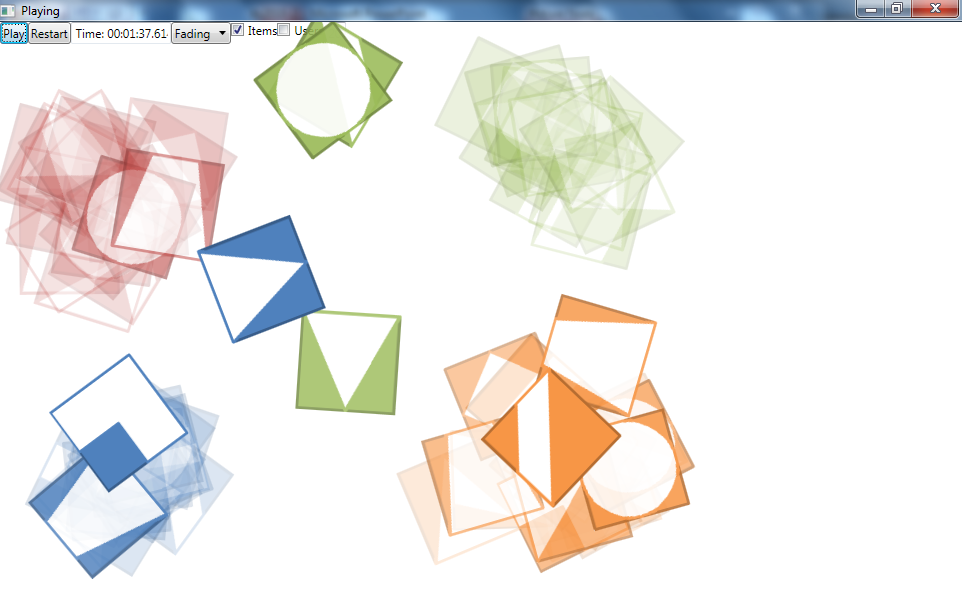 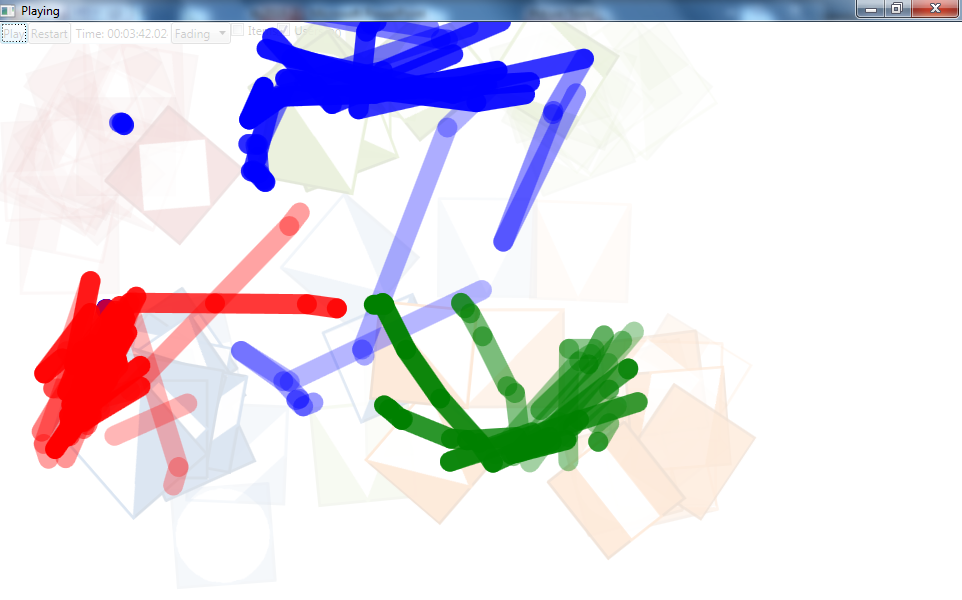 case study: 3-way collaboration
B
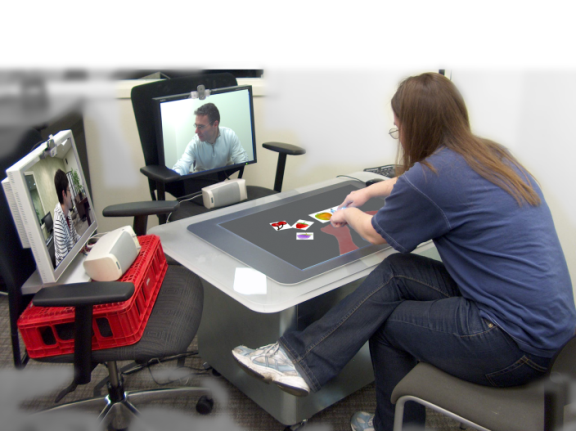 A
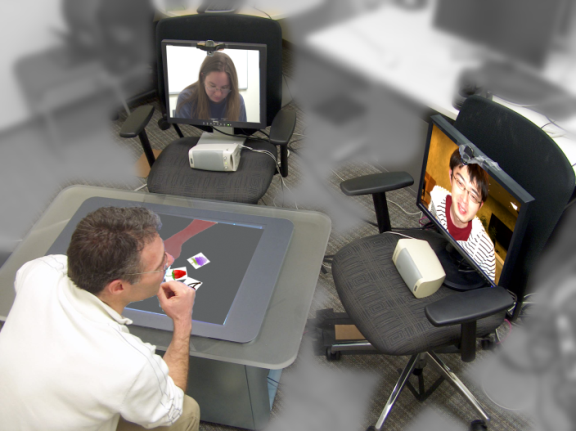 B
C
C
A
B
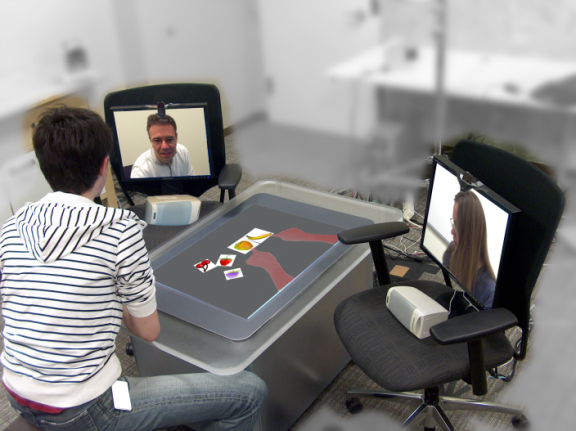 A
C
C
B
A
[Speaker Notes: Build a cool system – describe the system
Unleash the beast
What is going on]
case study » 3-way collaboration
concept
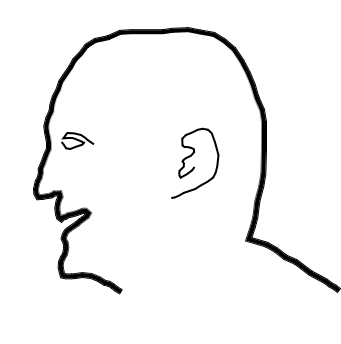 person space
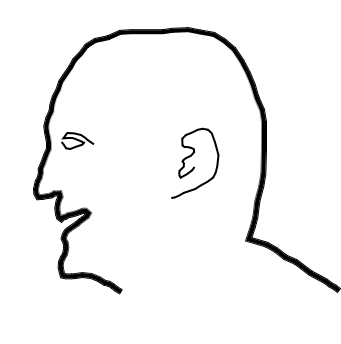 reference space
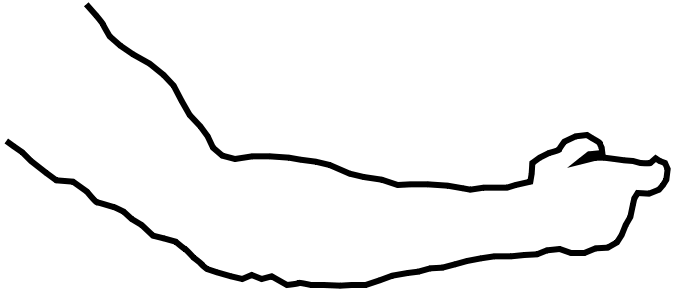 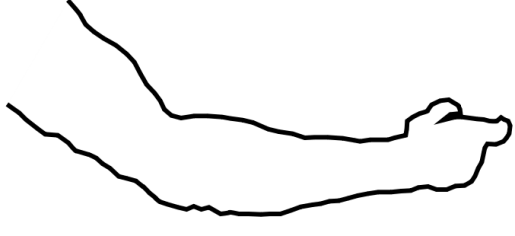 task space
[Speaker Notes: System setup]
case study » 3-way collaboration
system
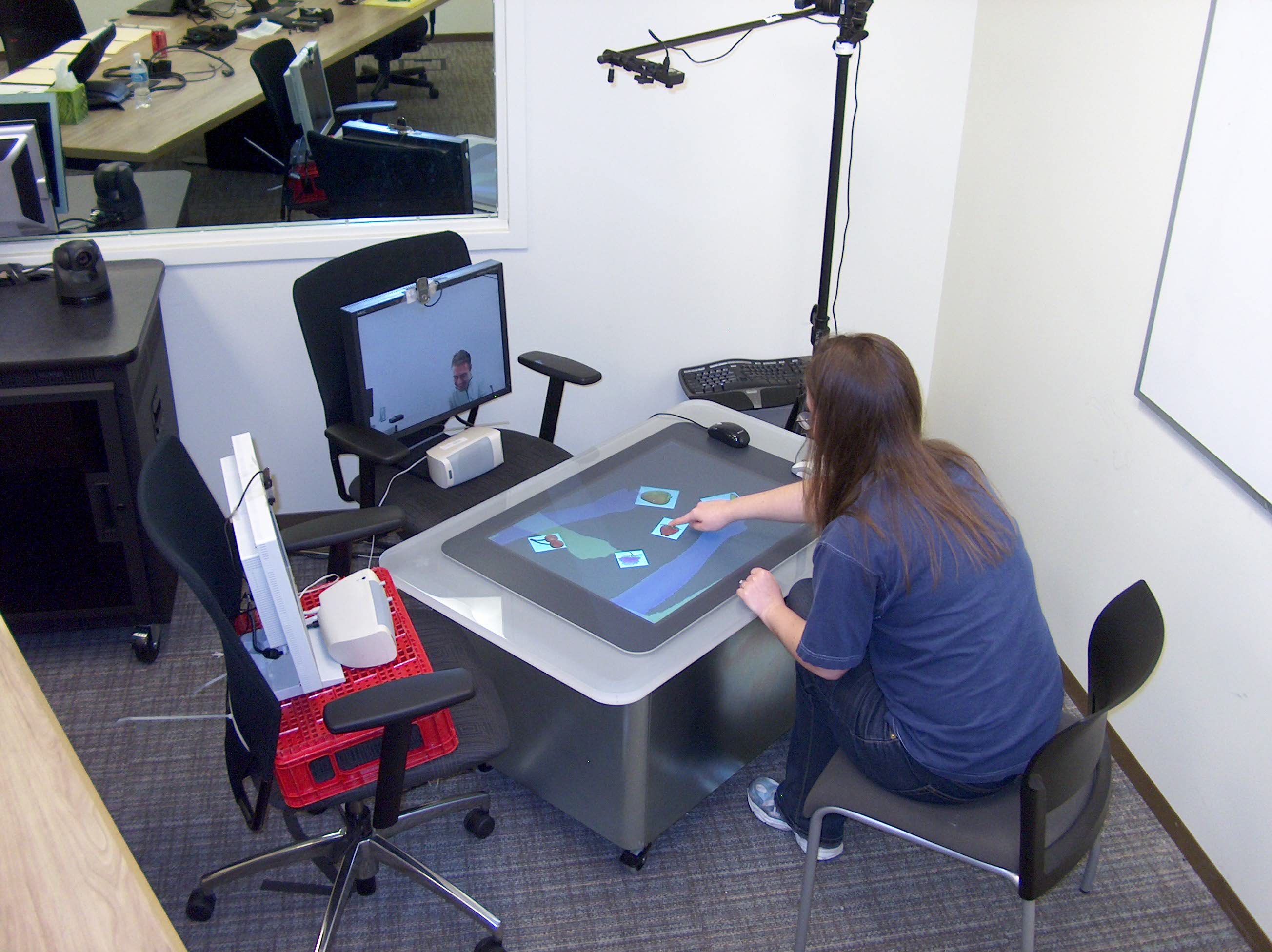 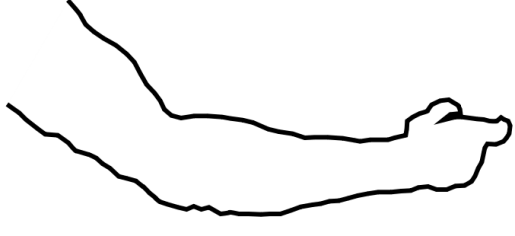 [Speaker Notes: System setup]
case study » 3-way collaboration
study details
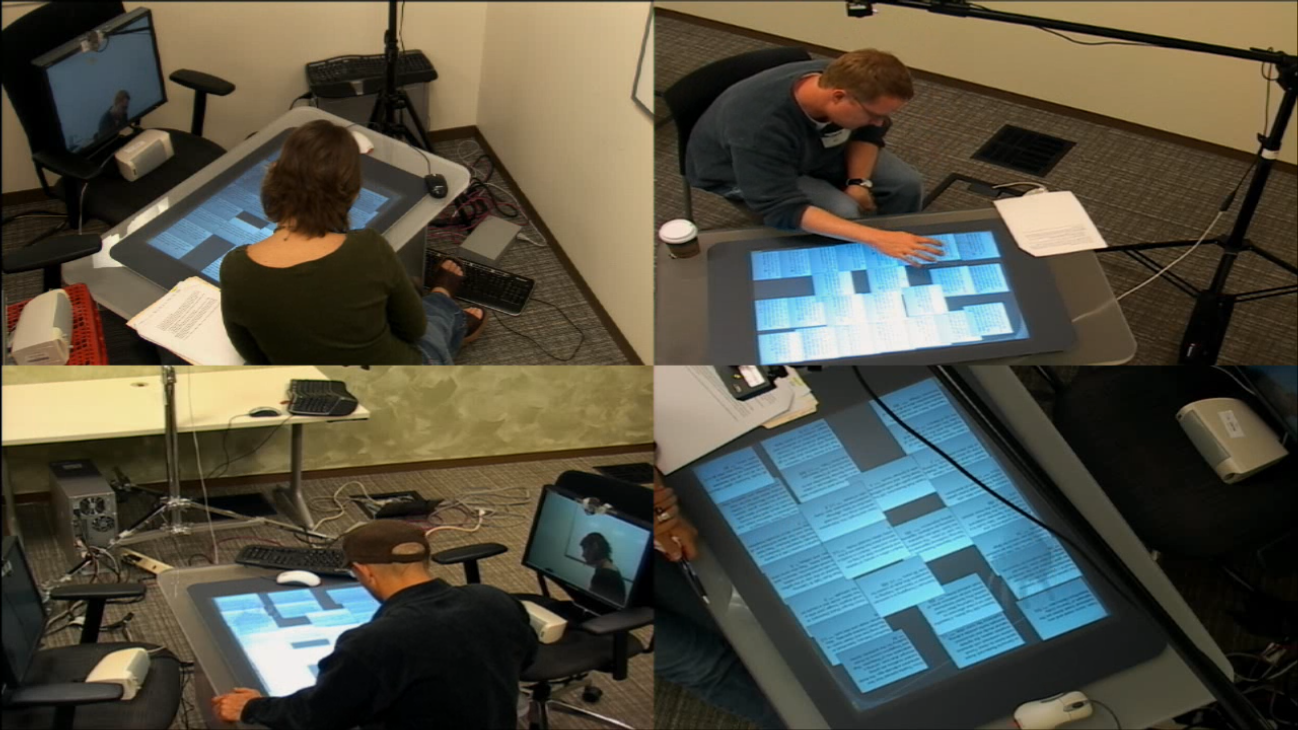 logo task: constrained-creativity

24 participants (groups of 3)

90 min sessions

4 trials each: 1 trial per configuration
[Speaker Notes: I want to point out that these were designed to be early observational studies to explore the design space: see what was obviously wrong, and try to see what was probably going to be correct. We also took note of the kinds of things that stuck out and were interesting

Now, to kind of describe the kinds of things we saw, i’m going to play a bunch of videos.
I’ll give you a precursor as we go through the video, and then play them.

Notice the role that the reference space (the video of the arms) play.  The behaviours that we see are a consequence of the presence of reference space, and in many cases, the equivalent behaviour would have been missing in conditions where reference space was missing.]
case study » 3-way collaboration
q: effect of configuration?
» around-the-table configuration
» same-side configuration
[Speaker Notes: And we looked at four different conditions--- these are images as from your perspective as if you were a participant working with the microsoft surface.
The first has both a reference space and person space. 
Then we added a face-to-face condition to see what the big differences were
Then we added a reference space only condition – no person space
Finally, we added a person-space only condition – no reference space]
case study » 3-way collaboration
q: effect of configuration?
» around-the-table configuration
» same-side configuration
[Speaker Notes: And we looked at four different conditions--- these are images as from your perspective as if you were a participant working with the microsoft surface.
The first has both a reference space and person space. 
Then we added a face-to-face condition to see what the big differences were
Then we added a reference space only condition – no person space
Finally, we added a person-space only condition – no reference space]
case study » 3-way collaboration
q: effect of configuration?
» around-the-table configuration
» same-side configuration
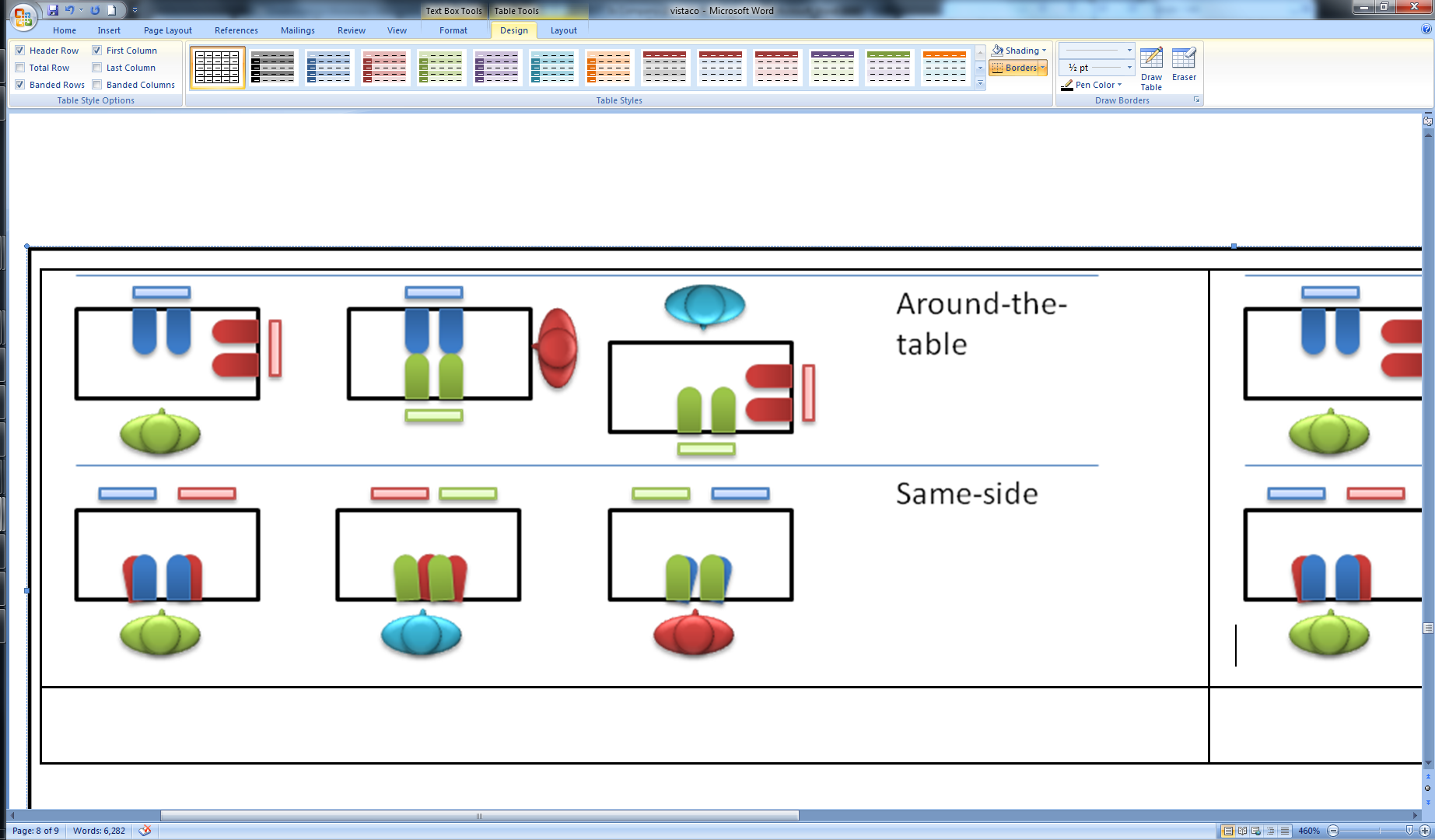 [Speaker Notes: And we looked at four different conditions--- these are images as from your perspective as if you were a participant working with the microsoft surface.
The first has both a reference space and person space. 
Then we added a face-to-face condition to see what the big differences were
Then we added a reference space only condition – no person space
Finally, we added a person-space only condition – no reference space]
case study » 3-way collaboration
VisTACO vs. configuration
around-the-table
same-side
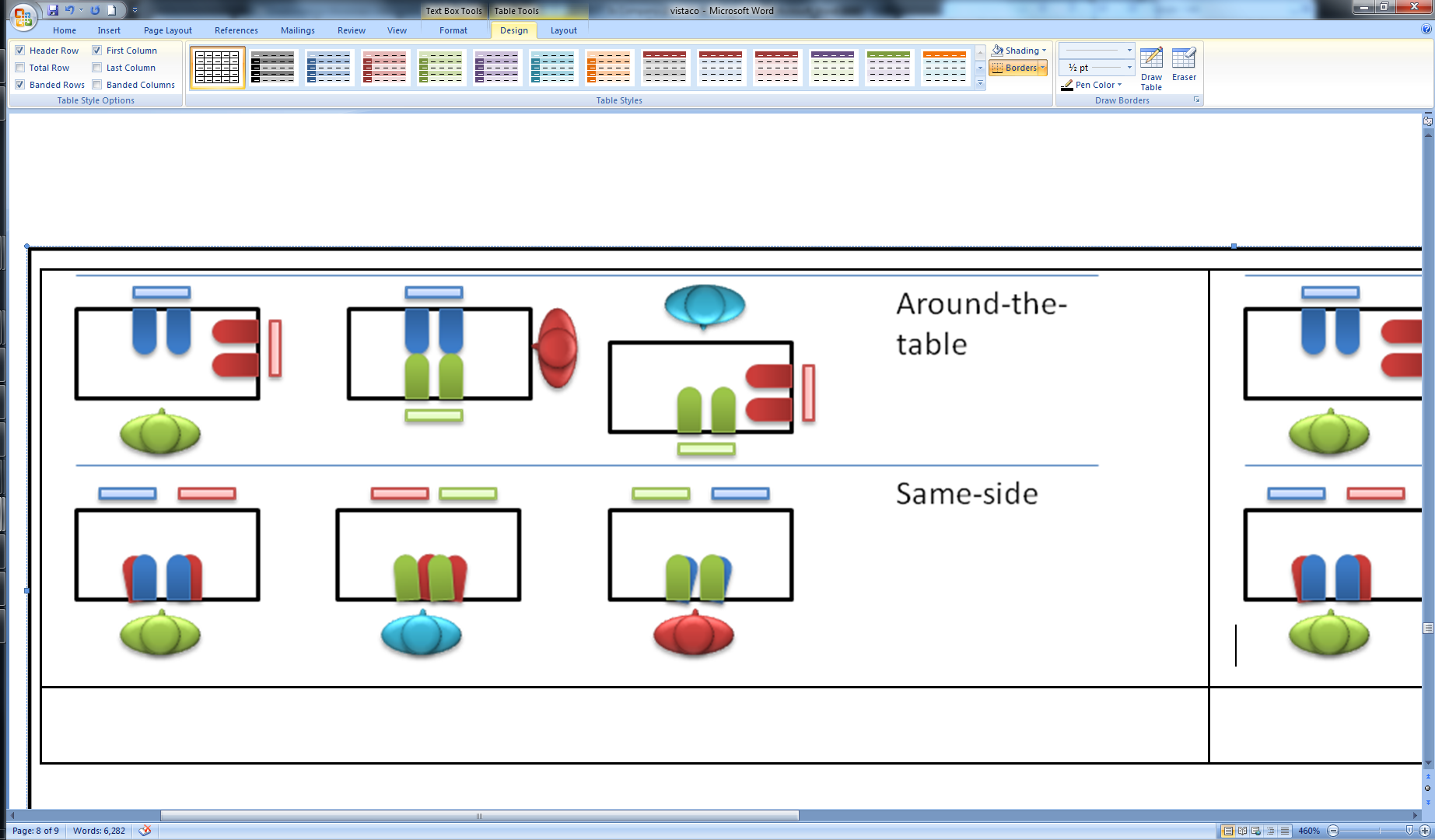 [Speaker Notes: System setup]
case study » 3-way collaboration
VisTACO vs. configuration
around-the-table
same-side
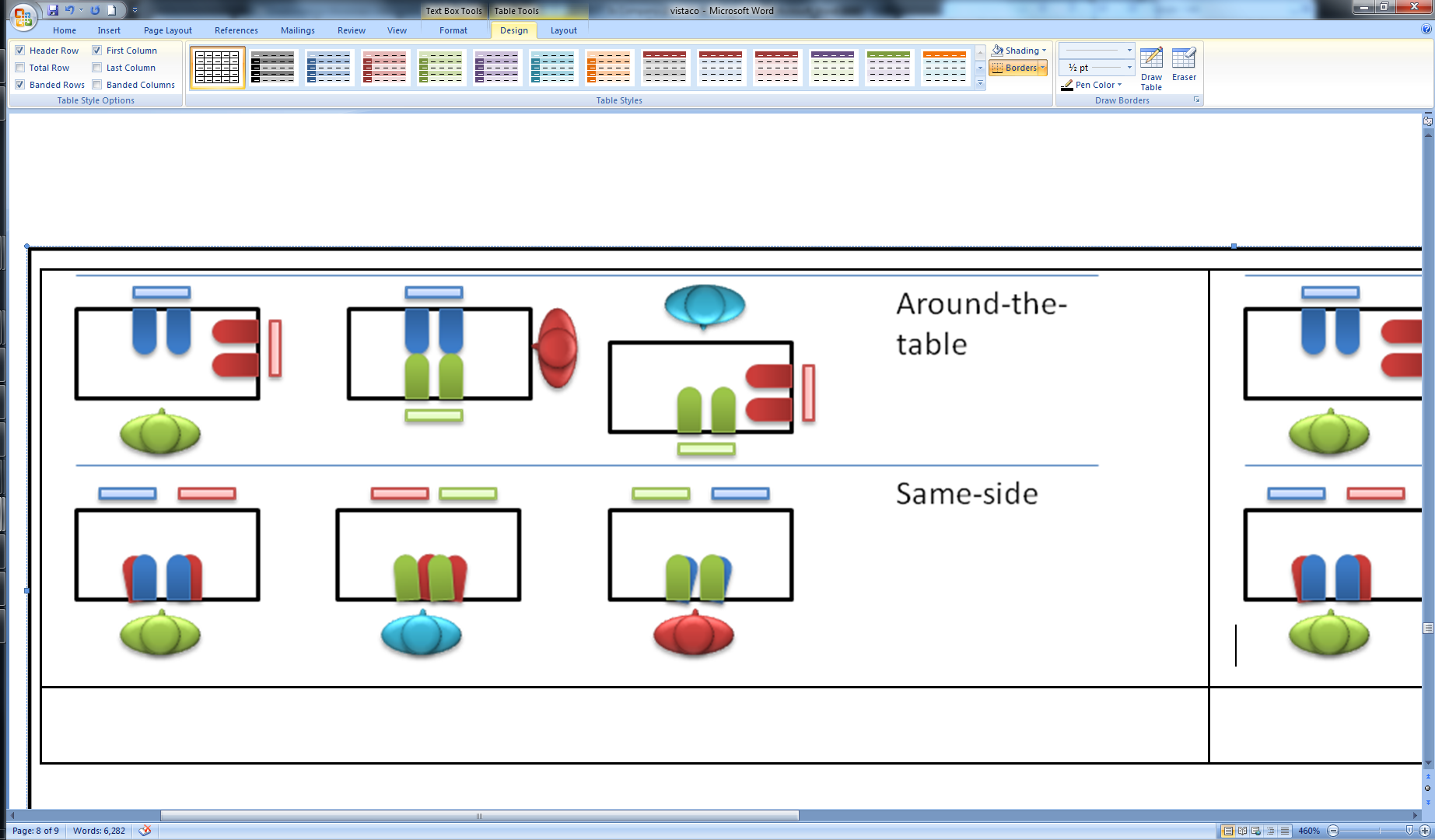 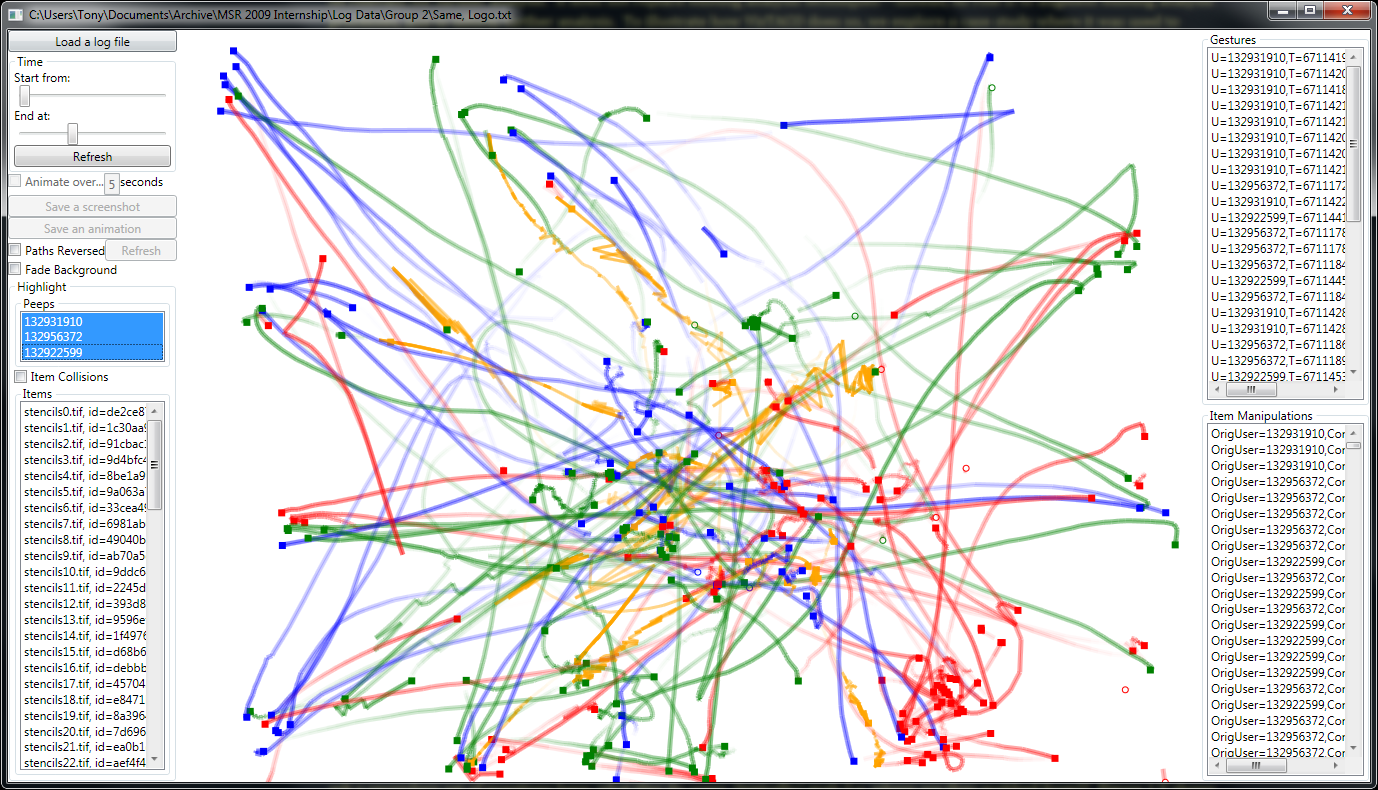 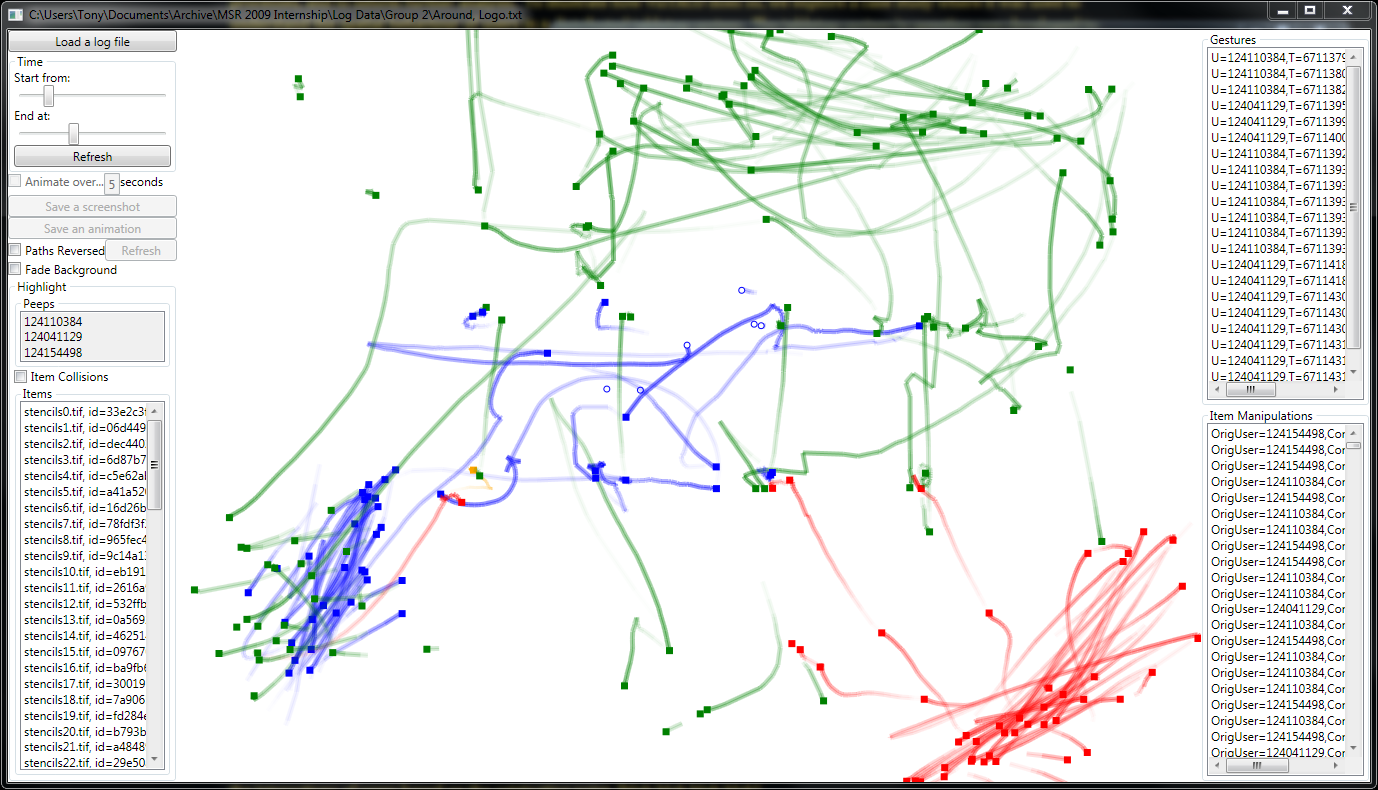 [Speaker Notes: System setup]
case study » 3-way collaboration
q: effect of task?
logo task (no true orientation)



text task (oriented)
make this...
... with (lots of) these...
select only 10 of these:
...
[Speaker Notes: So, we had two types of tasks
The logo task that we used earlier doesn’t have a particular alignment – it has “multiple baselines”

In this study, we added a text-based tasks where participants were to read a bunch of text (on tiles), and then to make decisions about the tiles – selecting only a subset of them. Notice that there is a “right way up” for this kind of task – it has a “single baseline”]
case study » 3-way collaboration
VisTACO vs. tasks
logo task
text task
...
[Speaker Notes: System setup]
case study » 3-way collaboration
VisTACO vs. tasks
logo task
text task
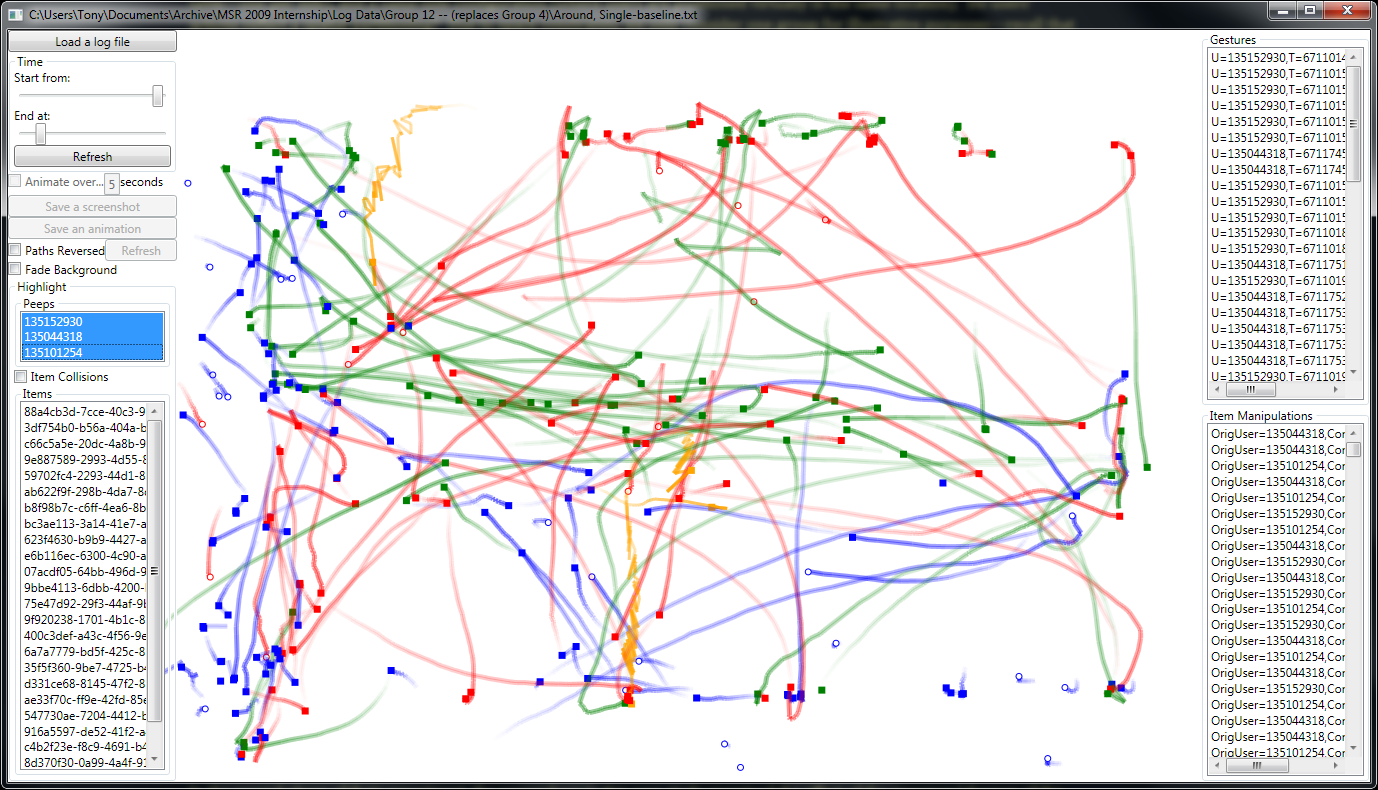 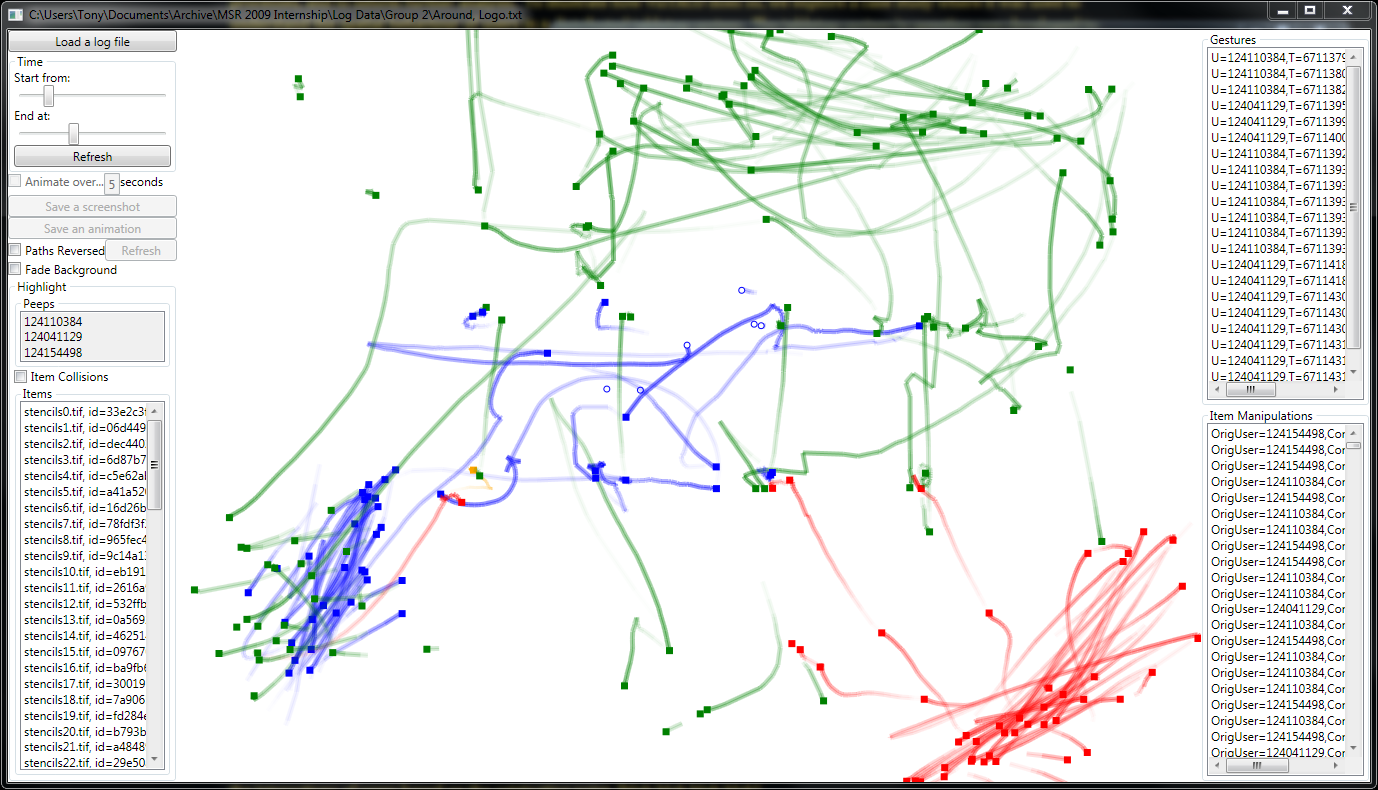 ...
[Speaker Notes: System setup]
additional considerations
points vs. paths of interaction
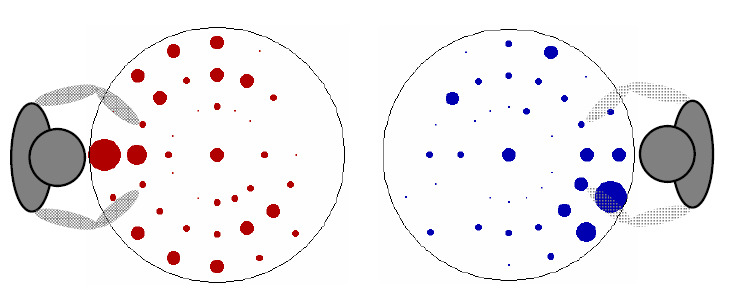 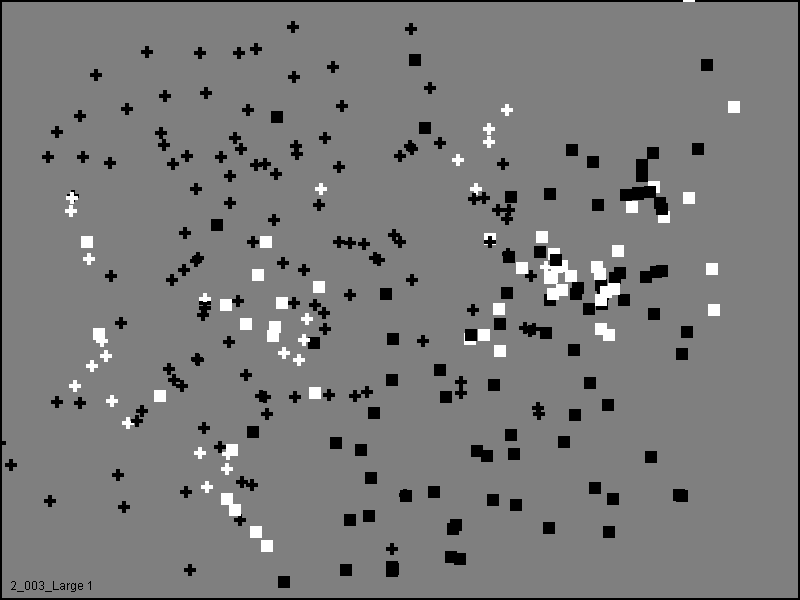 Ryall et al. (2004)
Scott et al. (2004)
additional considerations
raw vs. semantic classification of interactions
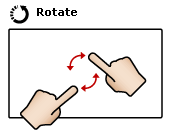 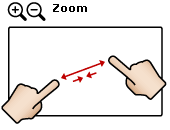 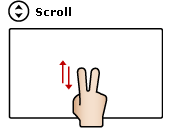 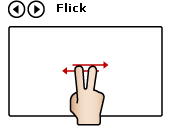 additional considerations
multitouch and user identification
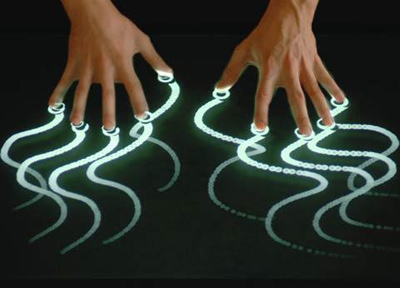 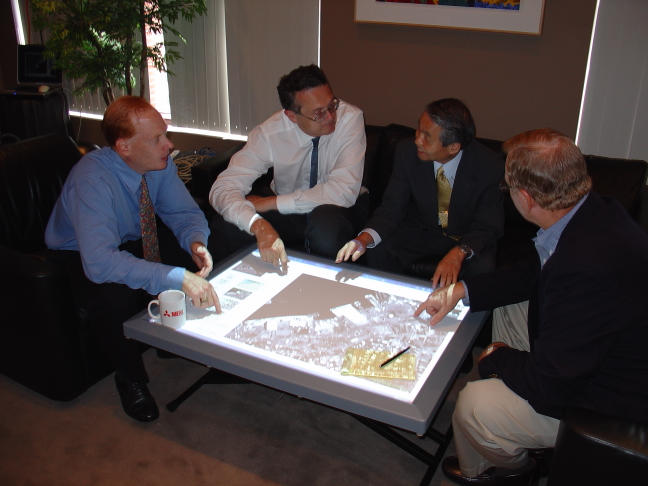 message
visualizations of collaboration data can give us insights that might be otherwise difficult to spot—particularly patterns of interaction

VisTACO is a visualization system that aids the analysis of tabletop collaboration
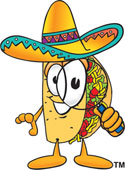 B
C
A
[Speaker Notes: Build a cool system – describe the system
Unleash the beast
What is going on]
B
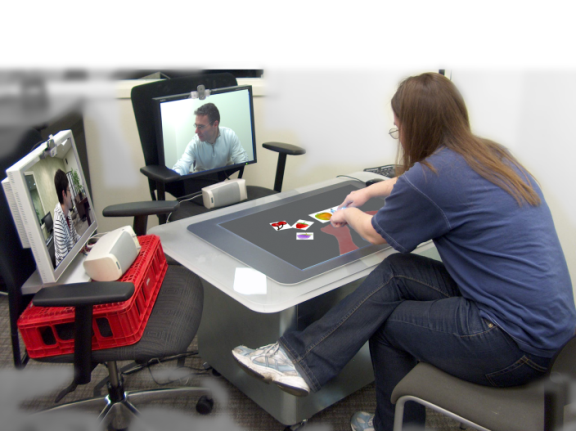 A
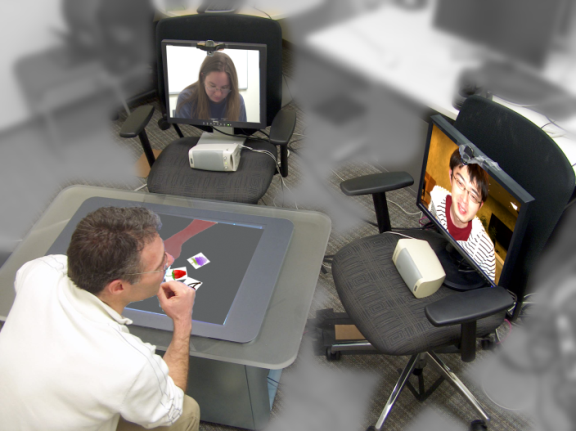 B
C
C
A
B
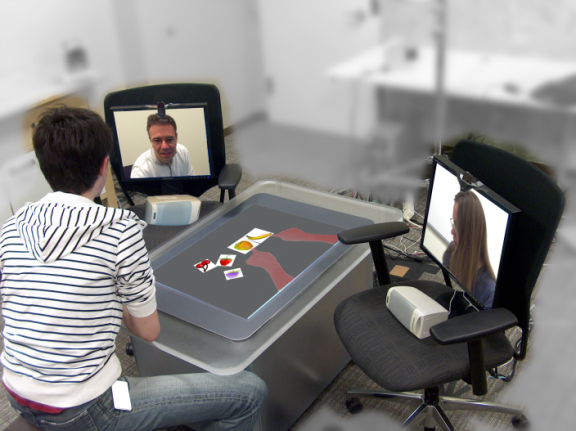 A
C
C
B
A
[Speaker Notes: Build a cool system – describe the system
Unleash the beast
What is going on]
challenge
there’s a lot going on!
[Speaker Notes: Play the video
What is going on, what is going on
What is interesting to pay attention to
Make sure to show some brief things]
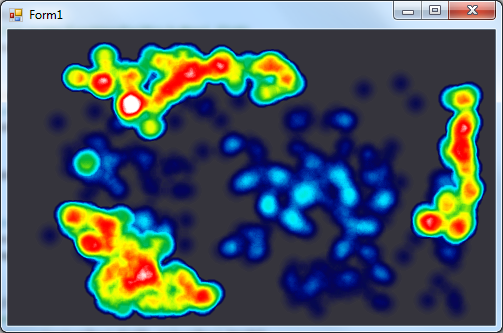 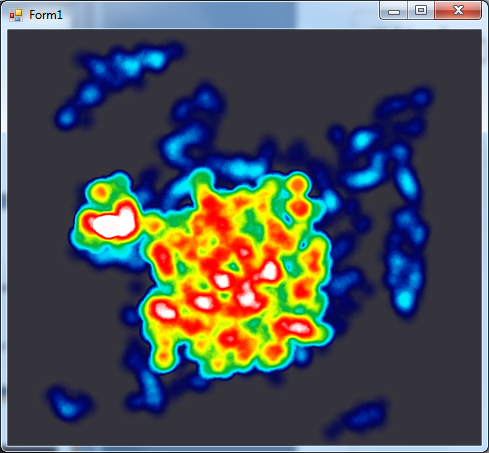 challenge
want: data-driven insight
“a lot of centralized interaction”

“storage along the side”
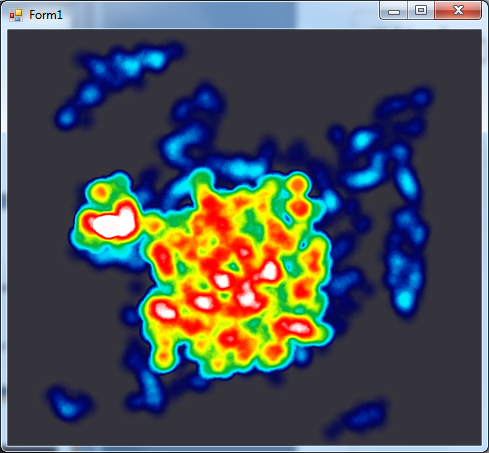 case study » 3-way collaboration
q: phases of interaction?
[Speaker Notes: System setup]
case study » 3-way collaboration
q: phases of interaction?
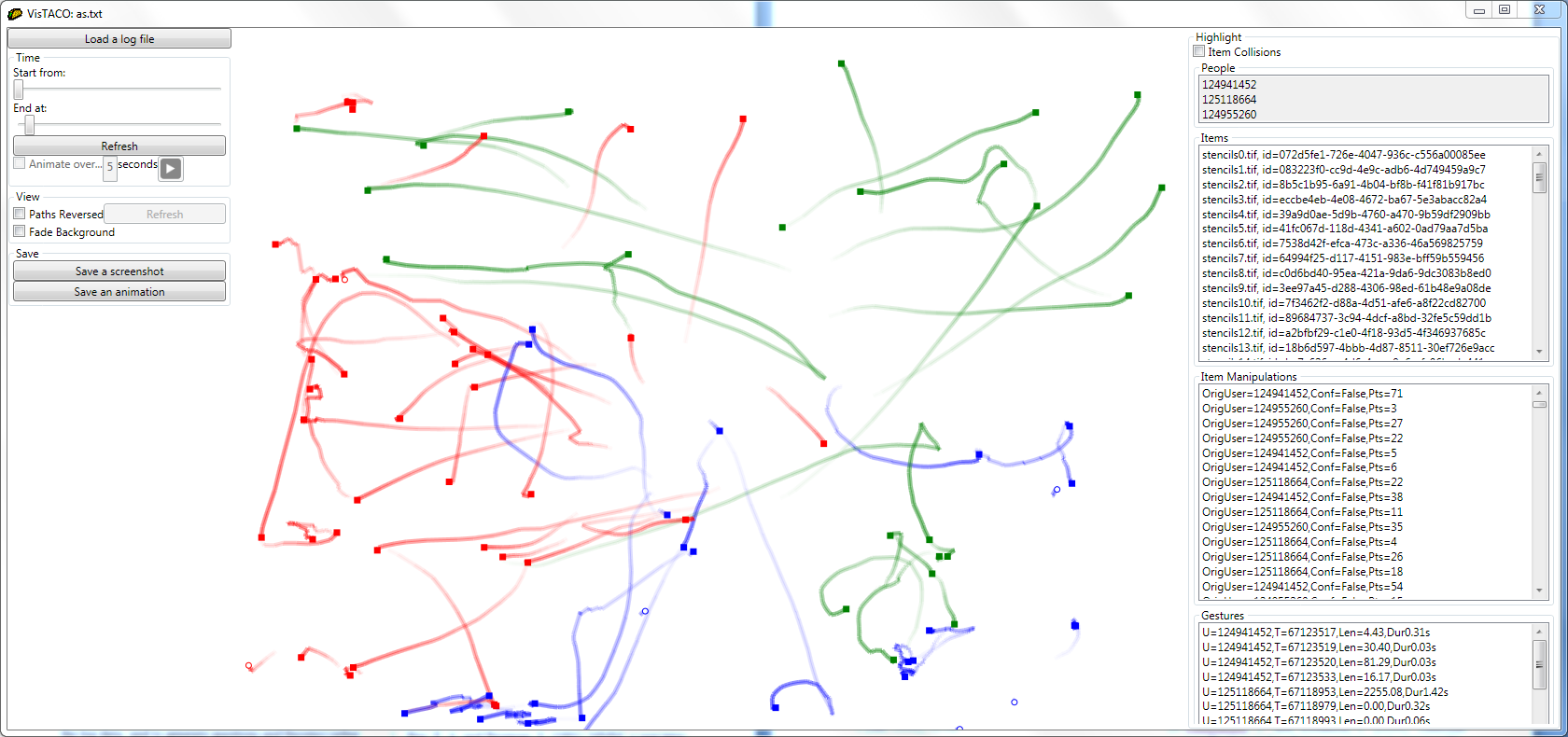 1st third: sorting/inspecting tiles
[Speaker Notes: System setup]
case study » 3-way collaboration
q: phases of interaction?
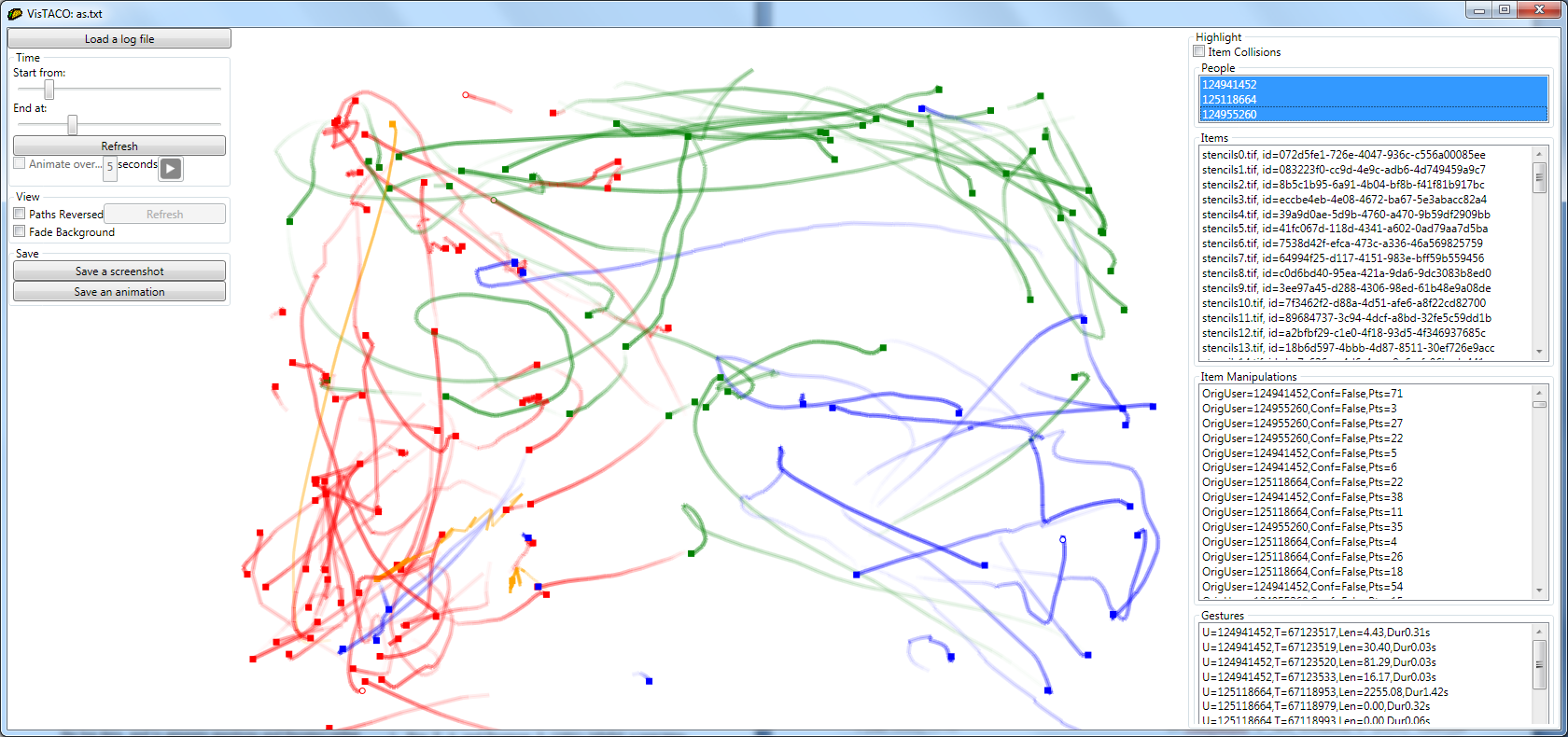 2nd third: constructing/searching
[Speaker Notes: System setup]
case study » 3-way collaboration
q: phases of interaction?
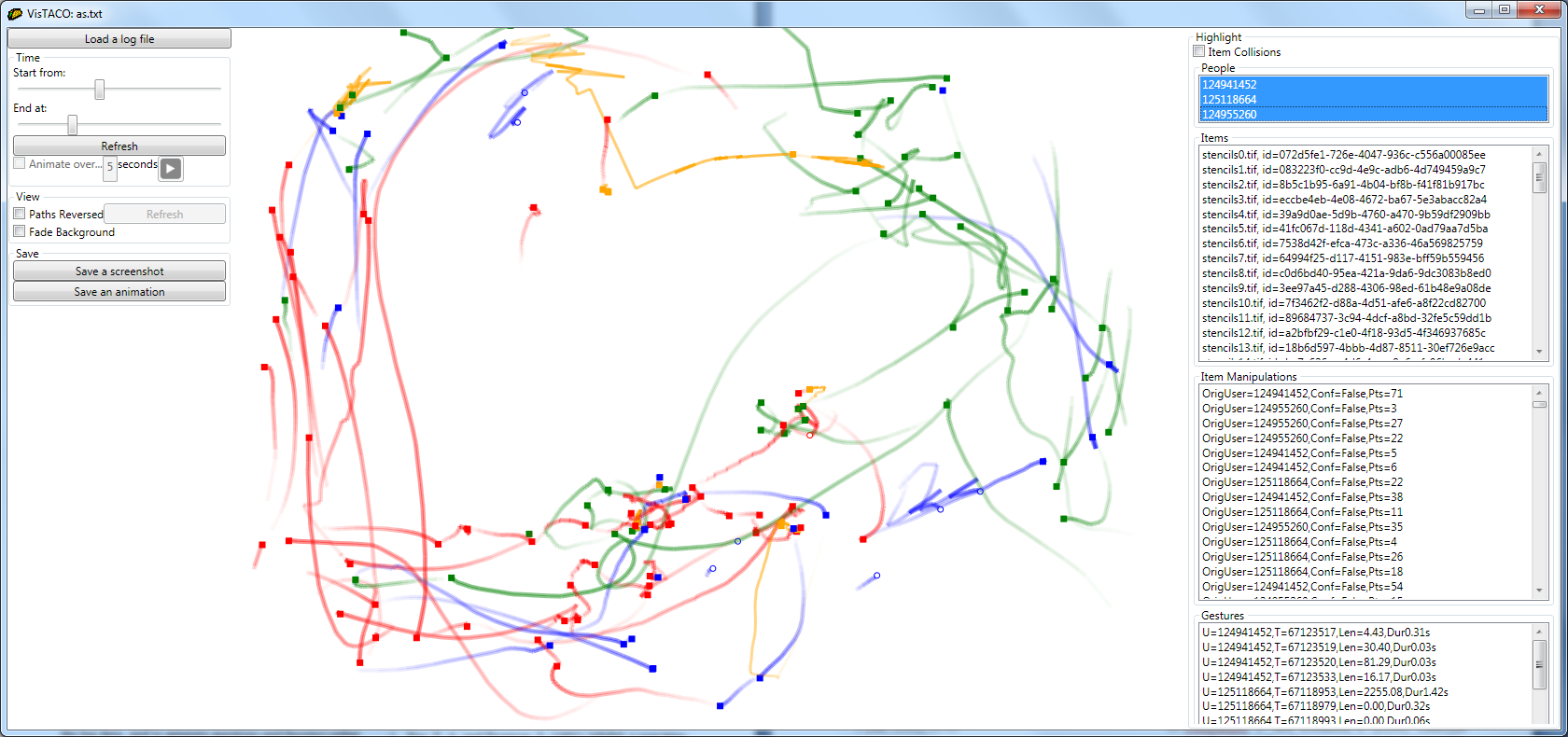 last third: fine tuning
[Speaker Notes: System setup]
approach
infovis to the rescue
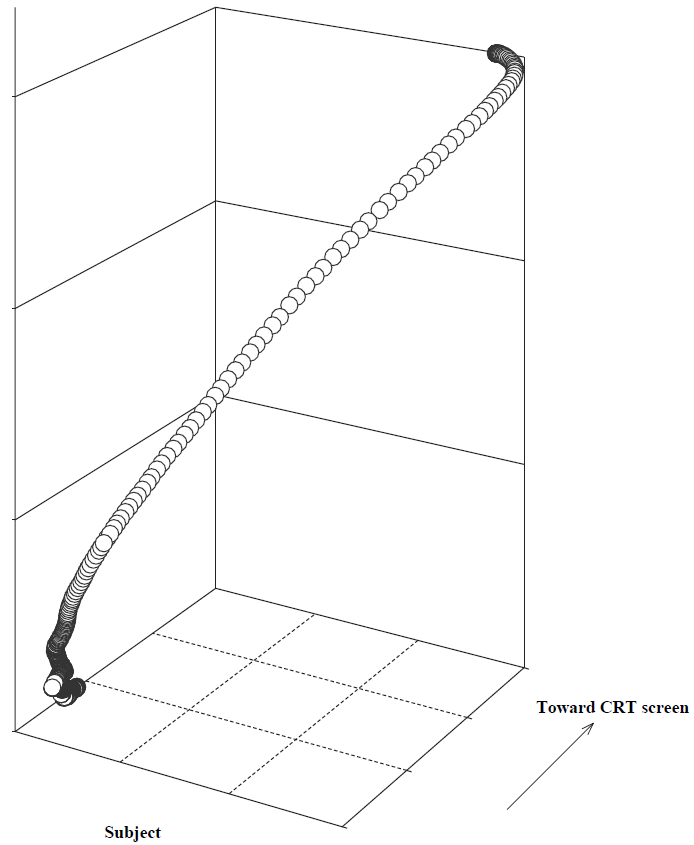 t
2d targeting
[Speaker Notes: We have seen a number of great visualizations of tabletop activity in the recent past]
approach
infovis to the rescue
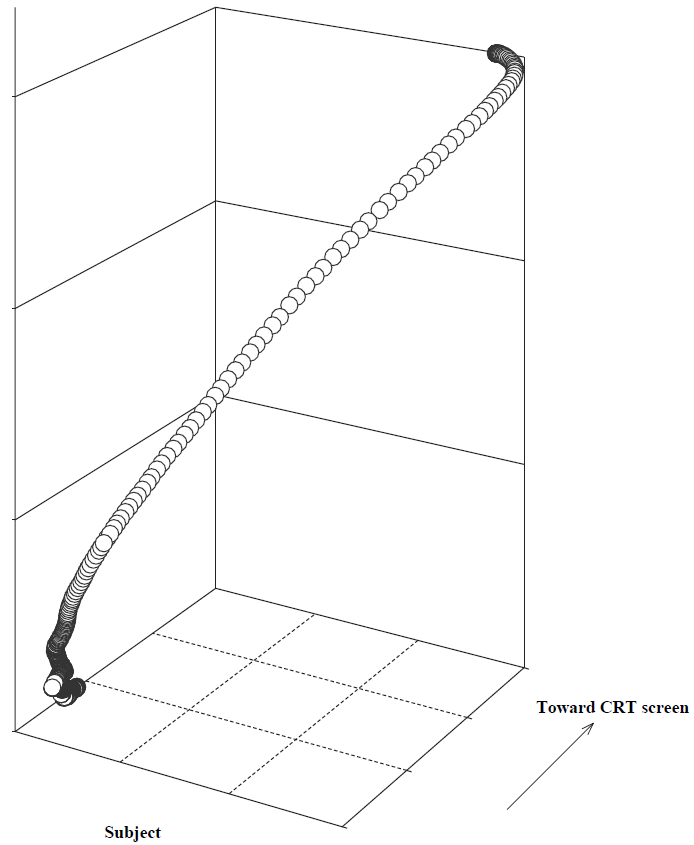 t
y
x
2d targeting
[Speaker Notes: We have seen a number of great visualizations of tabletop activity in the recent past]
approach
infovis to the rescue
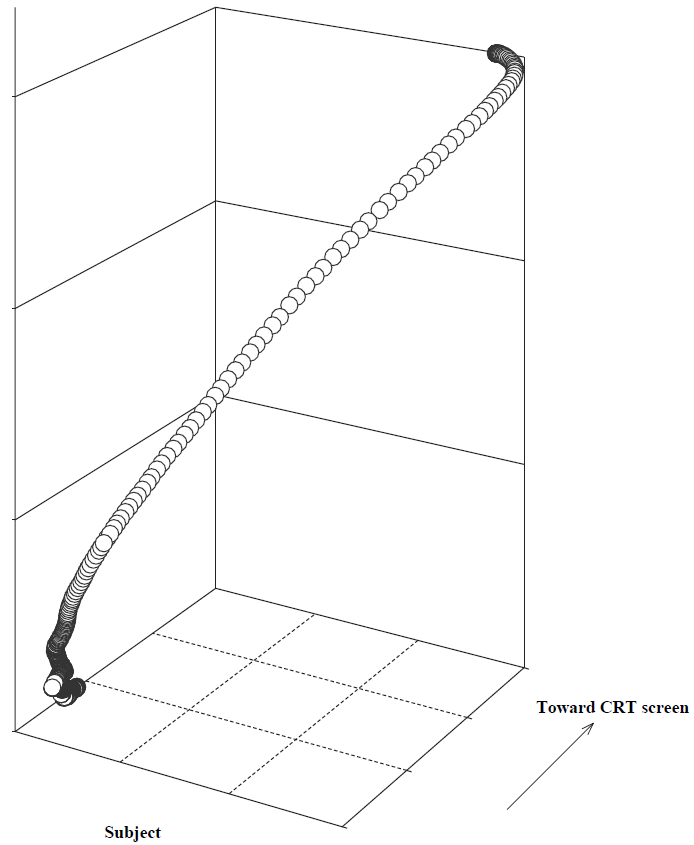 “ballistic motion”
t
2d targeting
[Speaker Notes: We have seen a number of great visualizations of tabletop activity in the recent past]
approach
infovis to the rescue
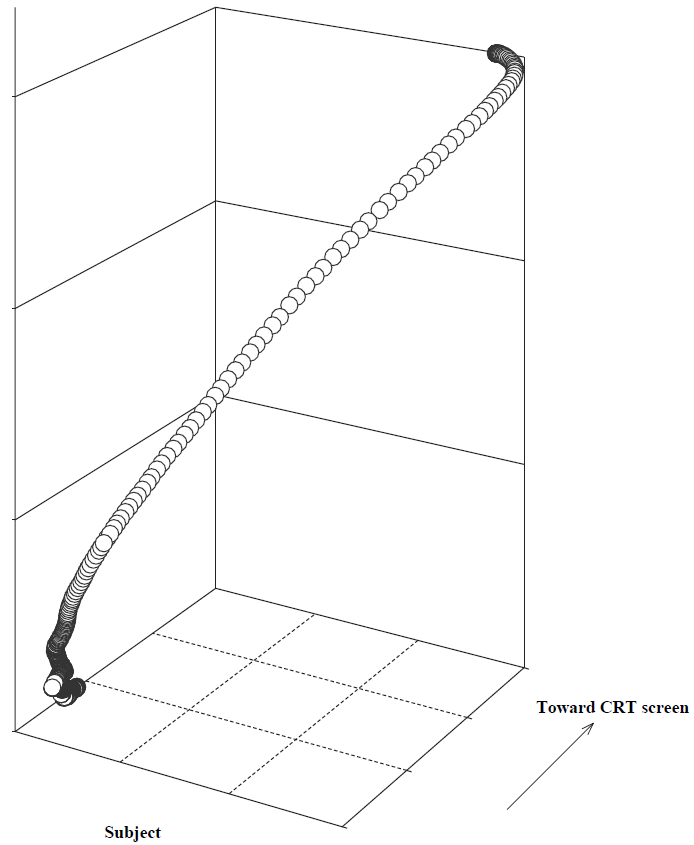 “ballistic motion”
t
“corrective motion”
2d targeting
[Speaker Notes: We have seen a number of great visualizations of tabletop activity in the recent past]
approach
infovis to the rescue
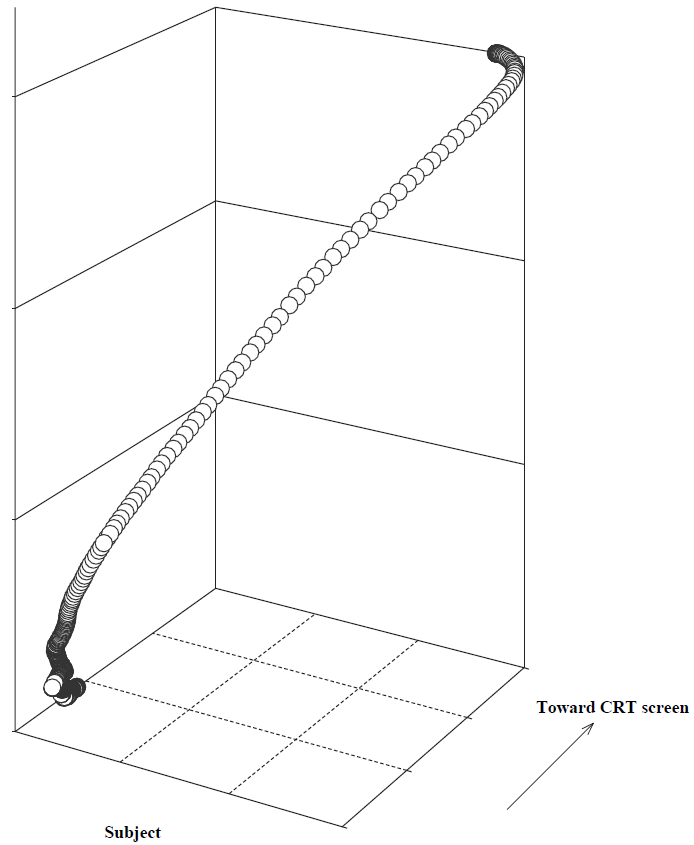 Jacob et al. (1994)
[Speaker Notes: We have seen a number of great visualizations of tabletop activity in the recent past]
approach
infovis to the rescue
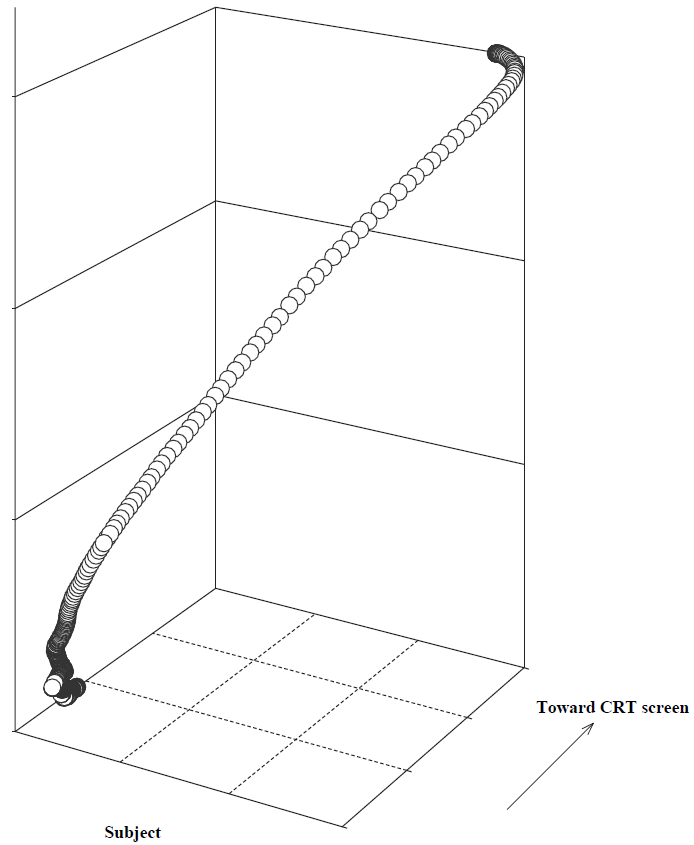 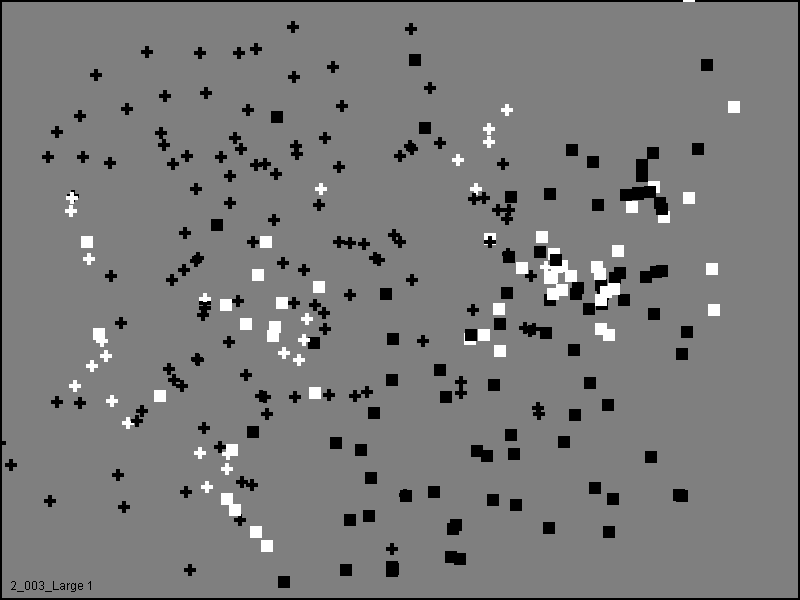 Ryall et al. (2004)
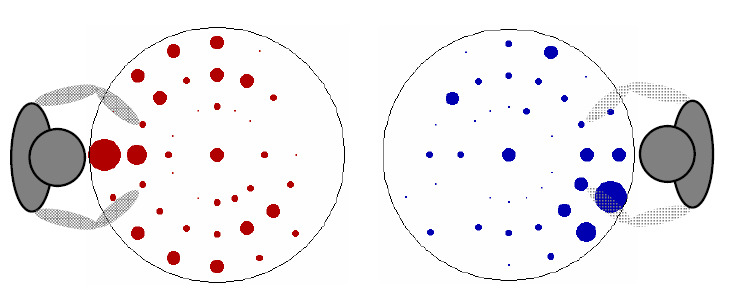 Jacob et al. (1994)
Scott et al. (2004)
[Speaker Notes: We have seen a number of great visualizations of tabletop activity in the recent past]